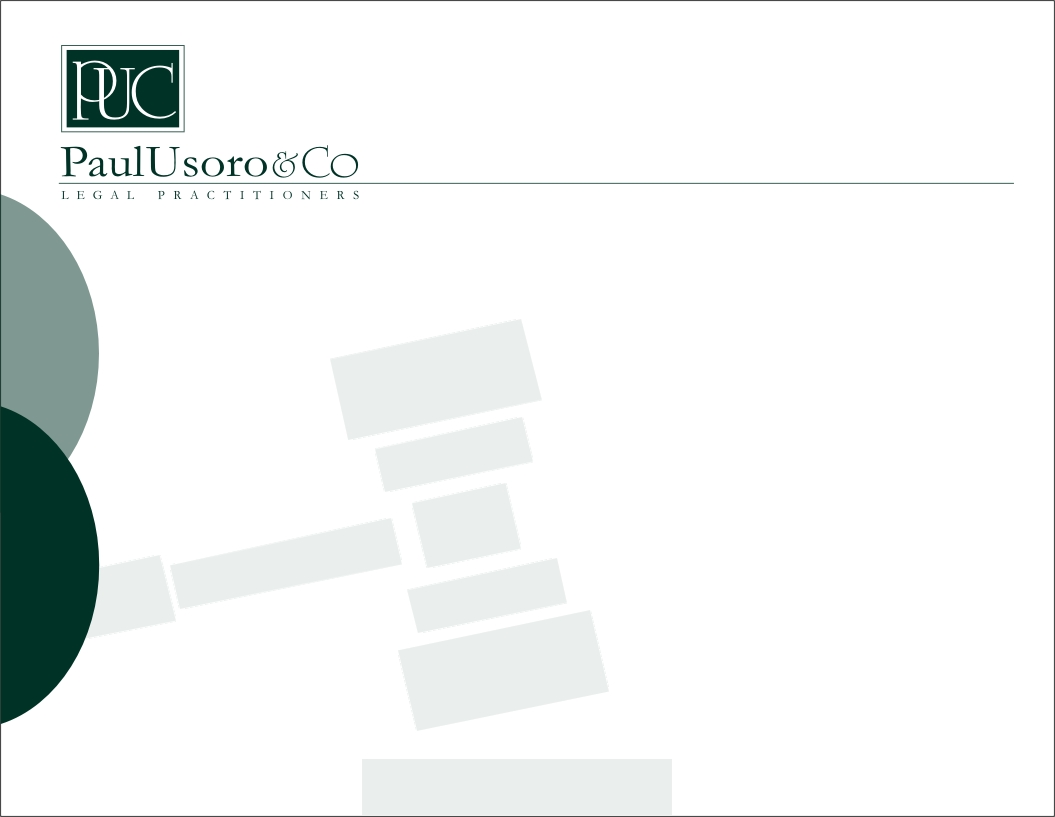 Instituting Matters in Court: Originating Processes and Basic Interlocutory Applications
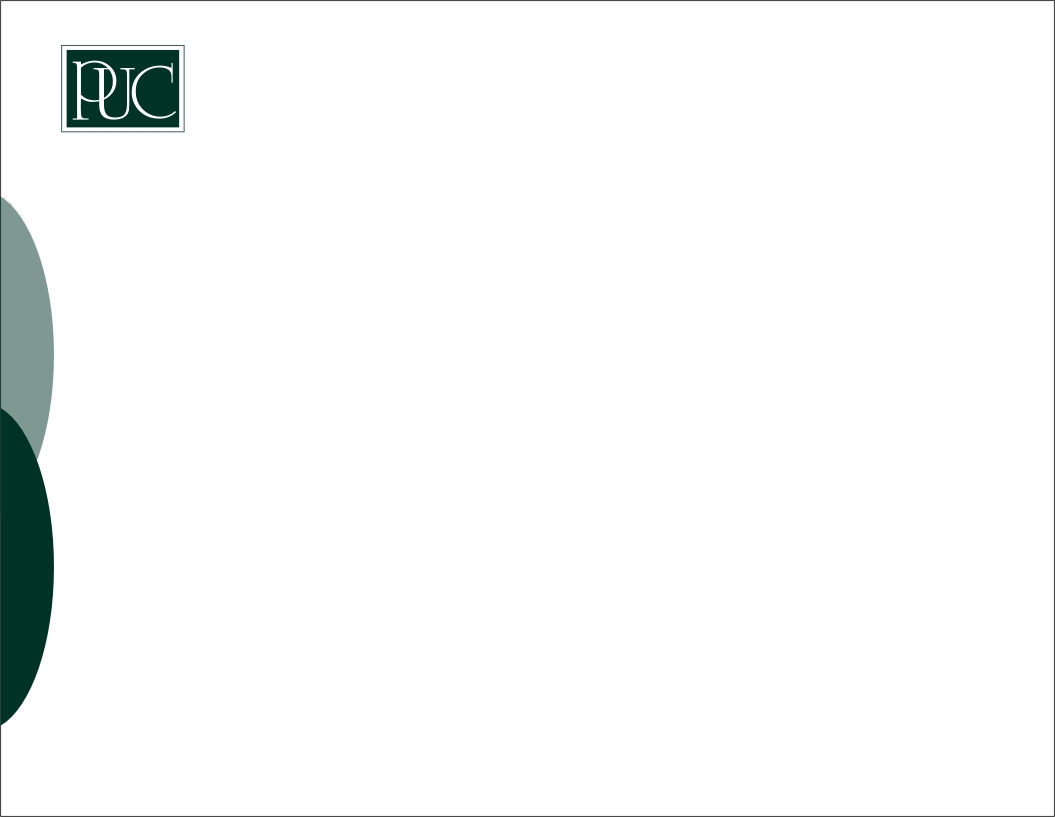 TABLE OF CONTENT
Nature and Classification
Forms/Types and Applicable proceedings
 Accompanying processes
 Lifespan and renewal of Originating processes
Service of originating processes within jurisdiction
Service of originating processes outside jurisdiction
Essential Features of an originating processes
Appropriate processes in response to originating processes
Duration/timeline within which to respond to an originating process
Notice of Appeal
Possible defects in originating processes and effects.
Nature and Reasons for Interlocutory Applications
Mode of Applying to Court
Response to Motions: Counter Affidavits
Priority of Hearing Applications
Types of Interlocutory Applications
DEFINITION
PUC
Litigation Process: An Analogy
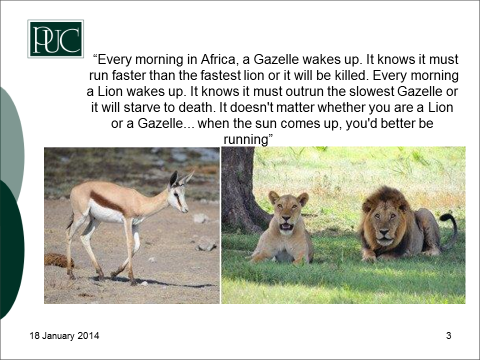 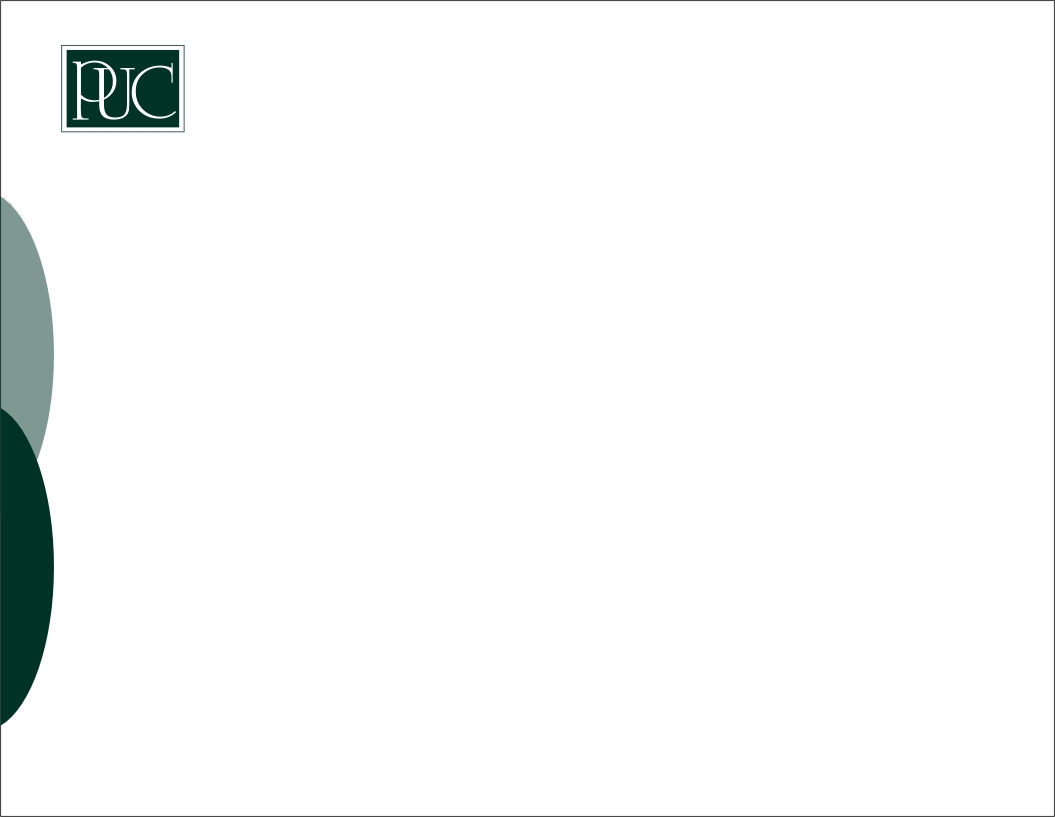 NATURE AND CLASSIFICATION
Originating process is the means through which court proceedings are commenced, and includes the process by which a cross-claim is made. It is thus, the mode of commencing Court proceedings.
The purpose of an originating process is essentially to alert the defendant that a case is being brought against him, with details of the grievances.
 Originating processes may be generally classified into: 	Writ of summons
							Originating Summons
							Originating Motion/Application
							Petition
							Notice of Appeal
PUC
4
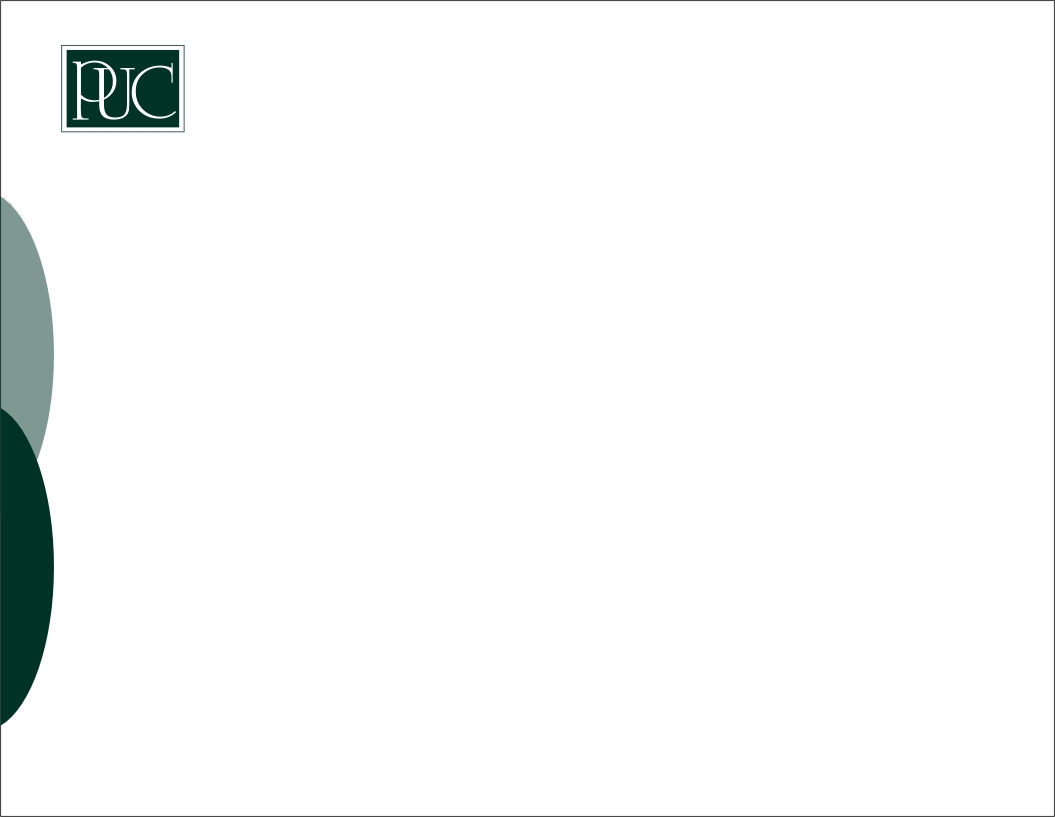 FORMS/TYPES AND APPLICABLE PROCEEDINGS
Writ of Summons- Except otherwise stated/provided, a writ of summons is the general form of commencing all civil proceedings. For proceedings commenced at the Lagos State High Court (LSHC), the applicable proceedings for a writ of summons include:
The claim is based on or includes an allegation of fraud
An interested person claims a declaration
Proceedings where a Claimant claims:
Any relief or remedy for any civil wrong
Damages for breach of duty, whether contractual, statutory or otherwise
Damages for personal injury to or wrongful death of any person, or in respect of damage or injury to person; Order 5 Rule 1 of the Lagos State High Court (Civil Procedure) Rules, 2019 and Order 3 Rule 2 of the Federal High Court Civil Procedure Rules, 2019
Complaint is used instead of Writ of Summons to institute contentious proceedings at the National Industrial Court. Order 3 Rule 17 National Industrial Cour (Civil Procedure Rules) 2017.
PUC
5
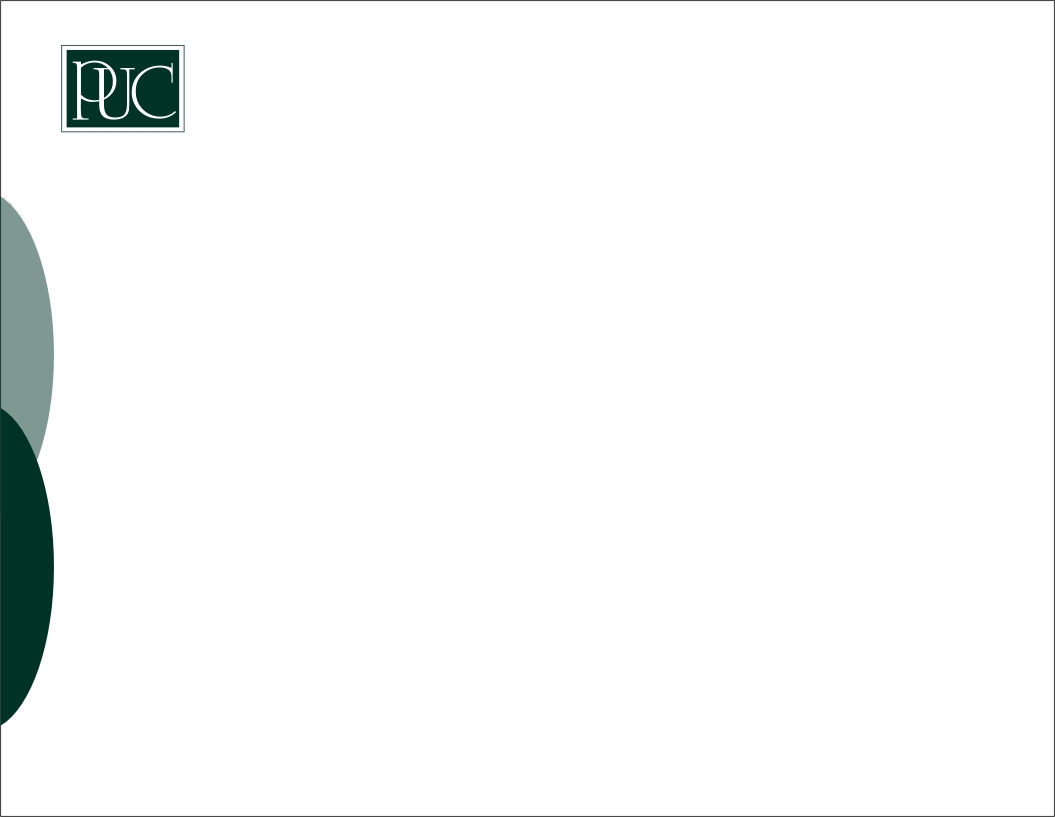 FORMS/TYPES AND APPLICABLE PROCEEDINGS
Originating Summons- This is a mode of commencement for proceedings that are non-contentious. It is adopted in cases where the facts are not in dispute or there is no likelihood, of their being in dispute and when the sole or principal question in issue is or is likely to be one directed at the construction of a written law instrument or other question of law. 
For proceedings commenced at the LSHC, Originating Summons is applicable where a person intends to claim or has interest in either legal or equitable rights under written instruments (Will, Deed or enactments) but requires the determination of question of construction in the instrument/ enactment and for any declaration of rights therein.
The very nature of an Originating Summons is to make things simpler for hearing. It is a procedure where the evidence in the main is by way of documents and there is no serious dispute as to their existence in the dealings of the parties to the suit. In such a situation, there is no serious dispute as to facts but what the plaintiff is claiming is the declaration of his rights. If there are serious dispute as to facts then a normal writ must be taken out and not Originating Summons. FAMFA OIL LTD. v. A.G. FEDERATION (2003) LPELR-1239 (SC)
6
PUC
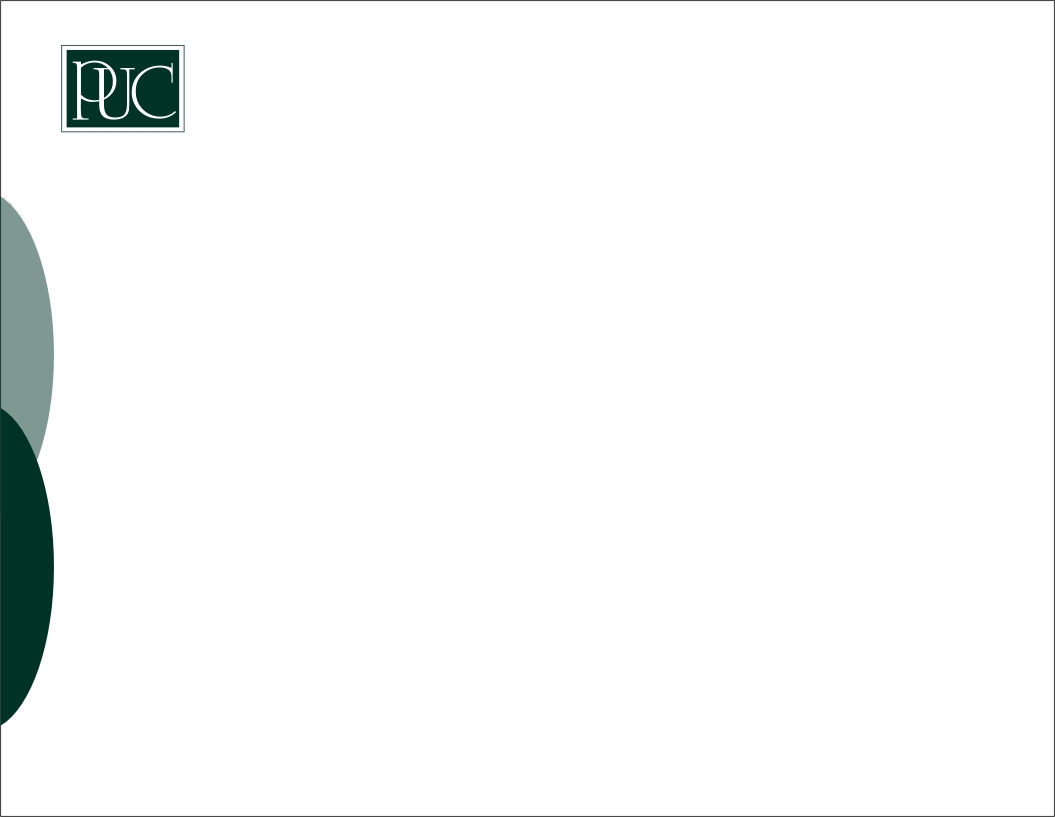 FORMS/TYPES AND APPLICABLE PROCEEDINGS
Originating Motion/Application- An application (motion) that commences a proceeding in a court. Unlike writ of summons and originating summons, Originating Motion is used when a Rule of law specifically provides for its use. The Court held in Akunnia v. Attorney General, Anambra State (1977) 5 SC 161 that where it is provided that an application be made without specifying the type of application, originating motion should be used.

Petition- Actions are commenced by Petition also, when a Rule of law specifically provides or states so. For instance, the Election proceedings, issues relating to matrimonial causes and actions for winding up of a Company are all required by law to be by way of Petition.
The National Industrial Court, recognizes, to the exclusion of Writ of Summons, seven (7)  modes of commencing a civil action to wit: (a) Complaint; (b) Originating Summons; (c) Originating motions; (d) Application for Judicial Review; (e) Notice of Appeal or Petition; (f) Referral from the Minister of Labour and Productivity; (g) by any other means that may be prescribed by these Rules, Act or Law in force in Nigeria. Order 3 Rule 1, National Industrial Cour (Civil Procedure Rules) 2017.
PUC
ACCOMPANYING PROCESSES
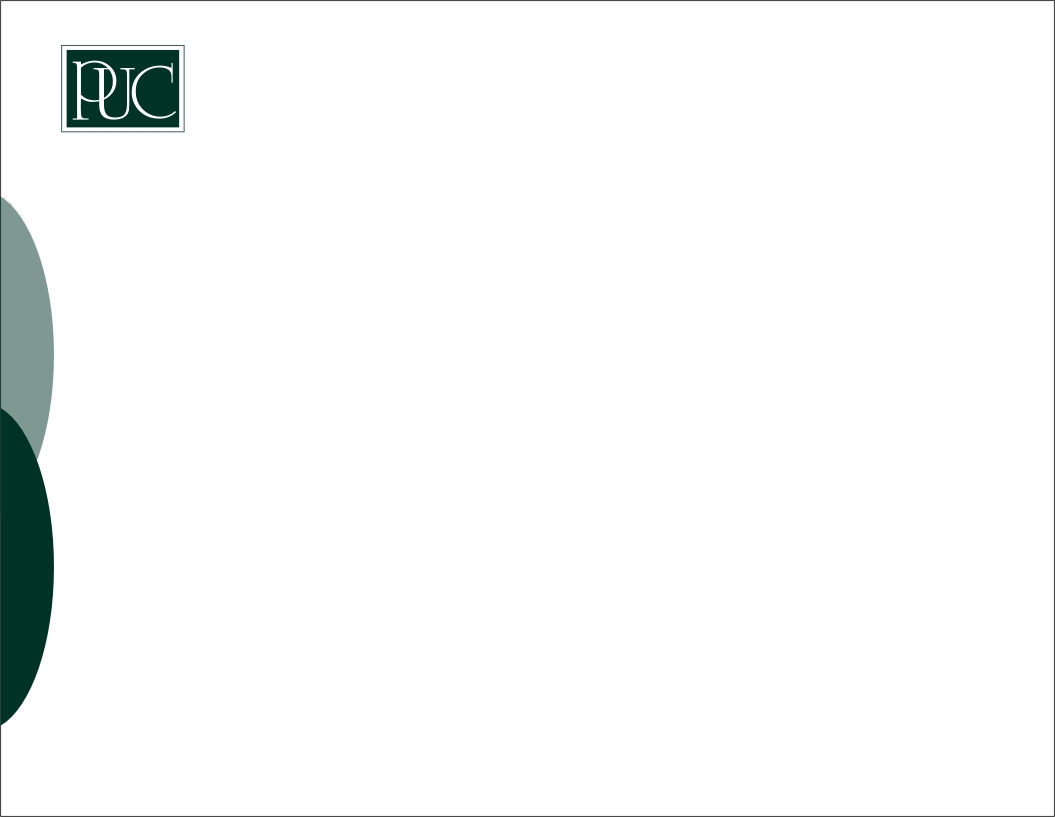 LIFESPAN AND RENEWAL OF ORIGINATING PROCESSES
FHC
Every originating process shall expire twelve months after the date it was issued (filed)
Court may order that the originating process be renewed twice (6 months each)
 No originating process shall outlive two years where same has not been served on the Defendant within the said two years.
LSHC & NIC
Every originating process shall expire six months after the date it was issued (filed)
 Court may order that the originating process be renewed twice (3 months each)
 No originating process shall outlive twelve months where same has not been served on the Defendant with the said twelve months.
In the circumstance, where an originating process is served on a Defendant, after its’ lifespan, the process is invalid and a nullity.
PUC
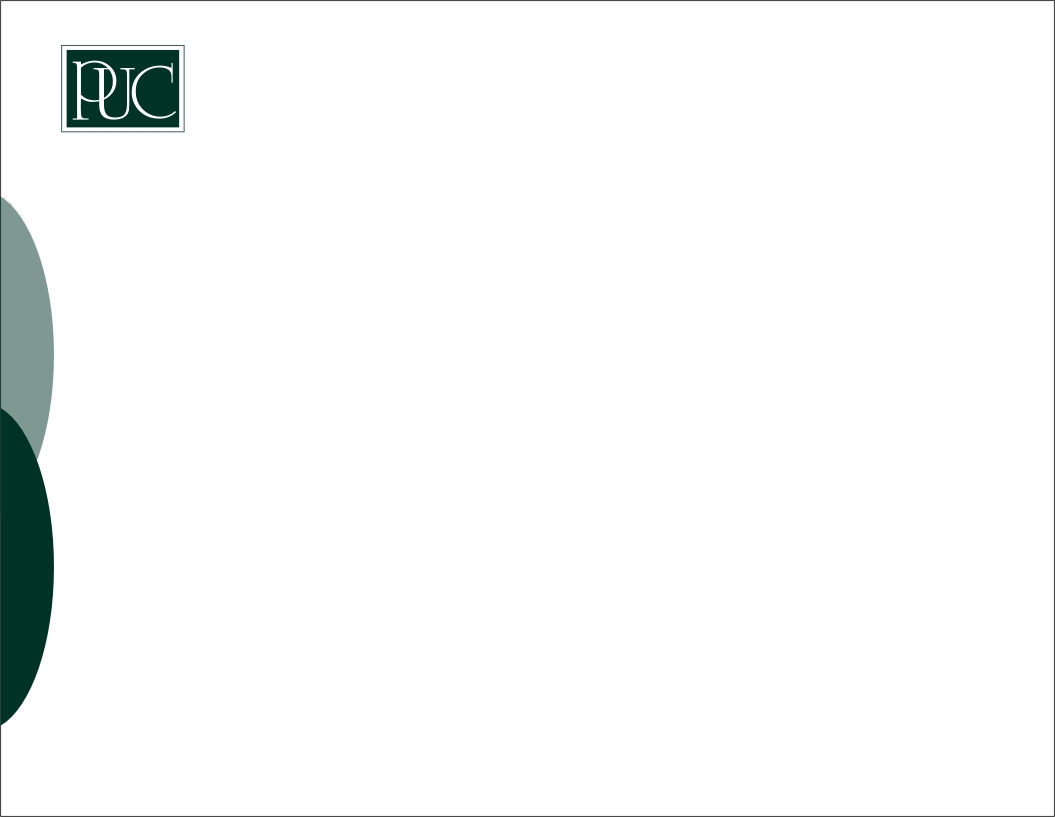 SERVICE OF AN ORIGINATING PROCESS WITHIN JURISDICTION
Service of an originating process is very essential in every proceeding. The law is that the service of an originating process on a party is fundamental and goes to the root of the competence and jurisdiction of the court to adjudicate on the matter. The failure to serve the adverse party renders the proceedings and any orders based thereon nullities. Kalu Mark & Anor. Vs Gabriel Eke (2004) 1 SCNJ 245
By whom?
Service is generally effected by Court officers or by a Legal Practitioner who undertakes to effect service. The Court may also appoint anyone or as allowed under the LSHC Rules, registered Law Chambers/Courier Service. Order 9 Rule 2 of the Lagos State High Court (Civil Procedure) Rules, 2019 and Order 6 Rule 2 of the Federal High Court Civil Procedure Rules, 2019. In the National Industrial Court, Process Servers, designated by Court are to effect service. Order 7 Rule 3 National Industrial Court (Civil Procedure) Rules 2017
On whom
Service is expected to be delivered personally to a Defendant. This general rule may be waived in certain circumstances as the Court finds expedient. Service can be effected on a broader scale under the National Industrial Court Rules, 2017, for instance leaving process at Defendant’s residence or place of business. Order 7, National Industrial Court (Civil Procedure) Rules 2017
Substituted Service
In circumstances where the personal service cannot be effected, an application for substituted service can be made for an order of Court to serve the Defendant by other means apart from personal delivery. Substituted service may be by way of electronic mails, advertisement, pasting at last known address inter-alia.
10
PUC
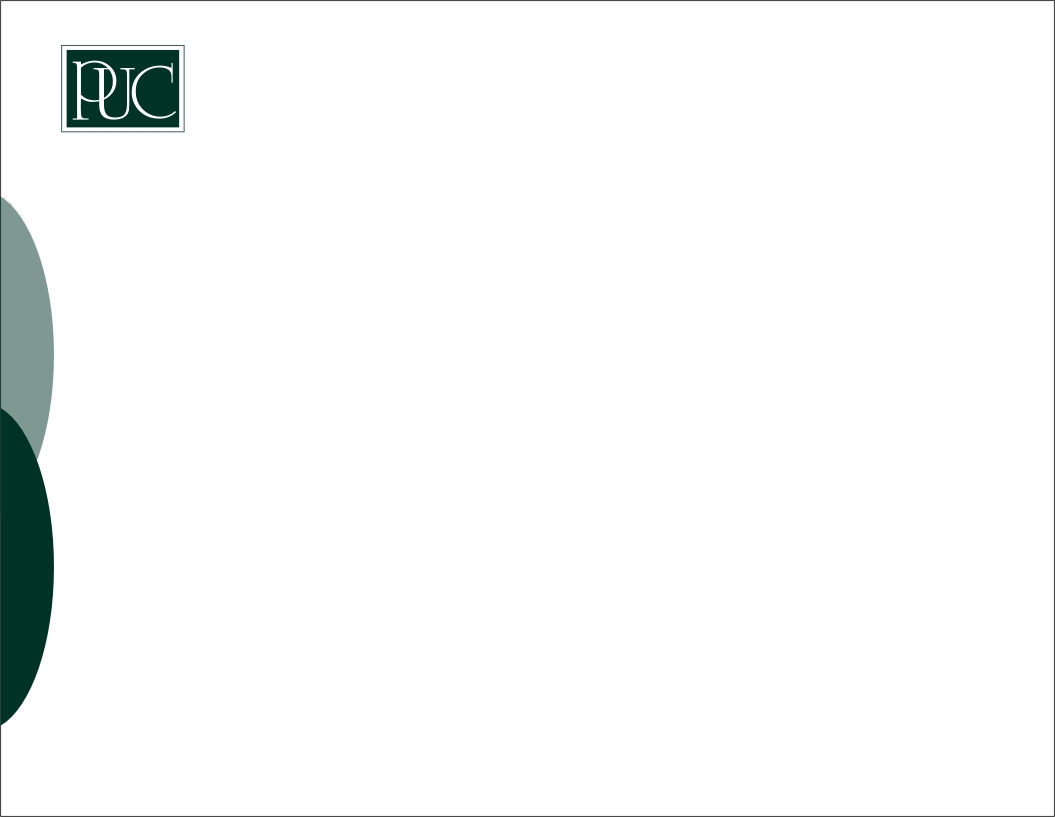 SERVICE ON CORPORATION
Companies may be served with originating processes by delivery to a Director, Secretary, Trustee or other principal officer of the organization; or by leaving the process at the office of the corporation. The LSHC Rules provides for leaving the process at the registered, principal or advertised office within jurisdiction. Order 9 Rule 9 of the Lagos State High Court (Civil Procedure) Rules, 2019 and Order 6 Rule 5 of the Federal High Court Civil Procedure Rules, 2019

The Court of Appeal relied on MARK VS. EKE (2004) 5 NWLR (PT. 865) 54 when it interpreted the term “OR by leaving it at the office of the corporation or company" in the case of BADINA & ORS v. FASOYINRO (2017) LPELR-42182(CA) and the position was that same must be interpreted to mean the registered office of the corporation.

It is thus safe to conclude that service on a Company with respect to Federal High Court proceedings is incomplete when same is served at any office other than the registered office of the Company.
PUC
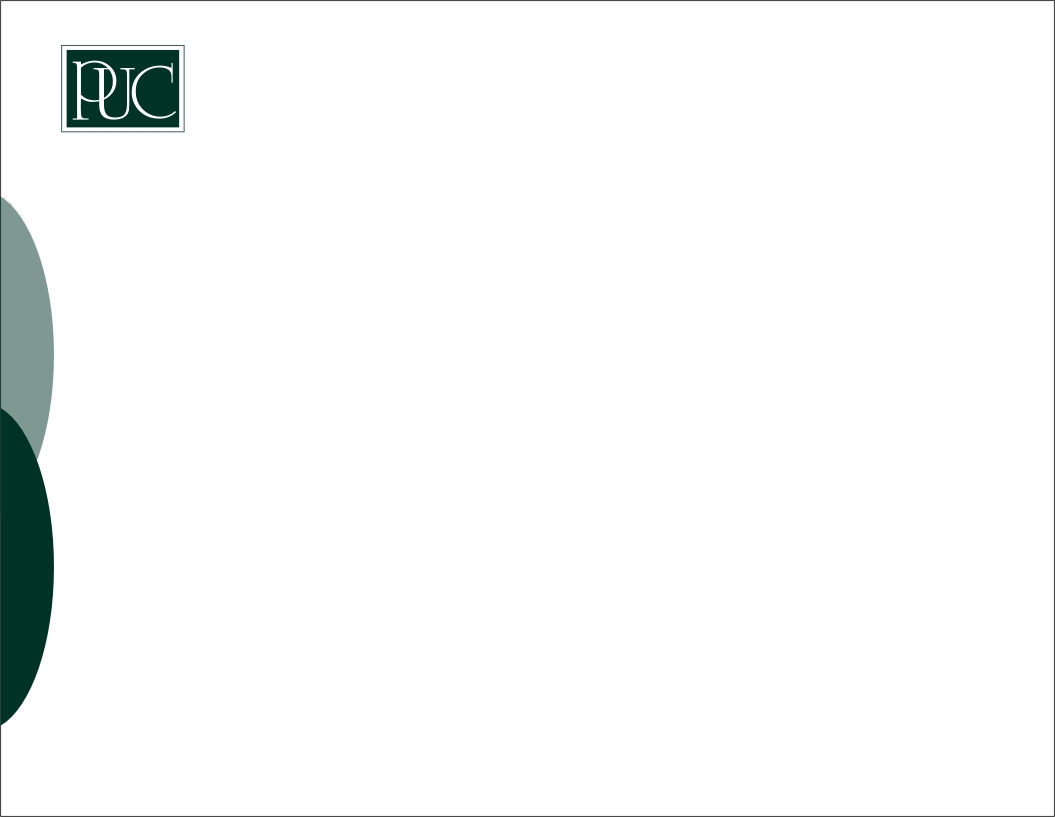 SERVICE OF AN ORIGINATING PROCESS OUTSIDE JURISDICTION
LSHC
Where an originating process is to be served outside Lagos State, the process must be endorsed for service outside jurisdiction and a concurrent writ may be issued in that respect. 
 A process may also be served outside Nigeria under the Rules, when the Defendant is not within Nigeria
FHC & NIC
Because of the jurisdiction of Federal High Court and the National Industrial Court which covers the whole Country, service outside jurisdiction refers to the service of a process on a Defendant outside Nigeria and therefore leave is not required.
Service outside jurisdiction can only be validly effected upon the Claimant obtaining leave of Court to serve the originating processes on the Defendant outside jurisdiction. Where service of an originating process is effected outside jurisdiction (outside Lagos or outside Nigeria as applicable, the service is improper). Where the Defendant however appears in Court irrespective of the improper service, this will constitute waiver on the Defendant’s part. Odua Inv. Co, Ltd. V. Talabi (1991) NWLR (pt. 170) 761
PUC
12
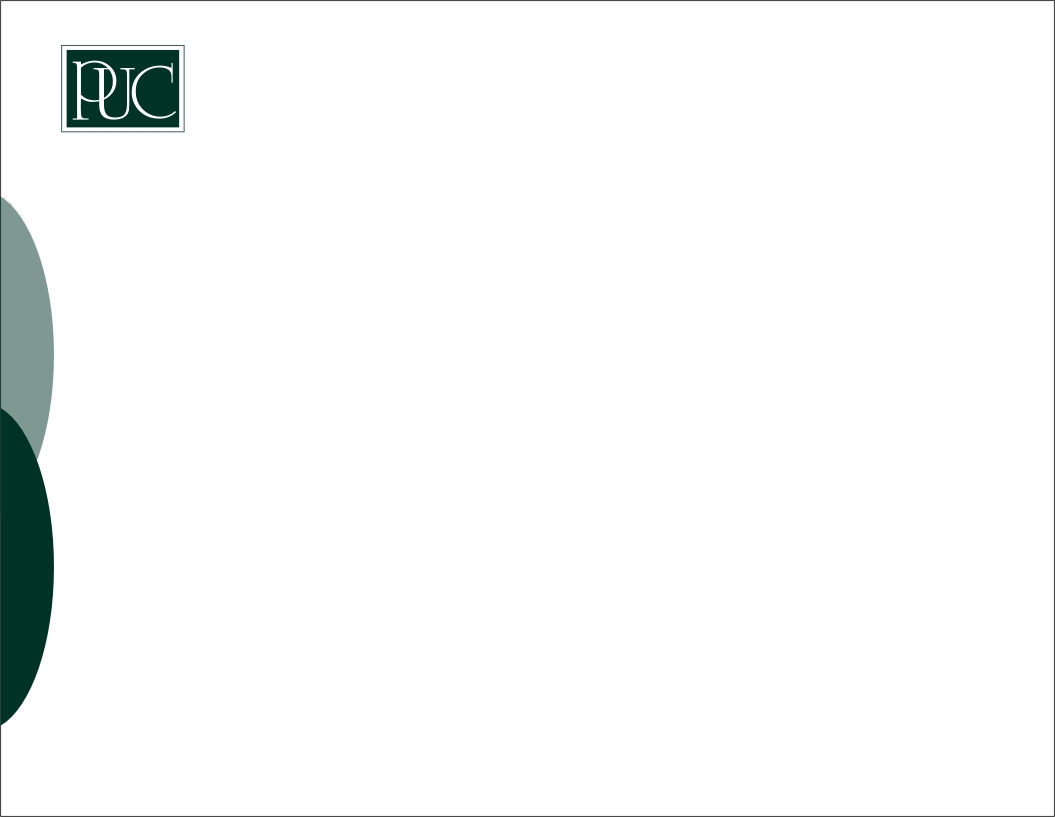 ESSENTIAL FEATURES OF AN ORIGINATING PROCESS
FORMAT-  An Originating process must be in specified Forms provided in the Rules. Order 5 Rules 2, 3 & 5 of the Lagos State High Court (Civil Procedure) Rules, 2019 and Order 3 Rules 4 & 5 of the Federal High Court Civil Procedure Rules, 2019. Order 3 Rules 10&16, National Industrial Court  (Civil Procedure) Rules, 2017


 CONTENT- An Originating process shall contain the claim, the relief or remedy sought, the full names and address of the Claimant or her Legal practitioner, the capacity of the plaintiff/claimant when the action was commenced in a representative capacity. Order 6 of the Lagos State High Court (Civil Procedure) Rules, 2019 and Order 4 of the Federal High Court Civil Procedure Rules, 2019. Order 3 Rule 12 , National Industrial Court  (Civil Procedure) Rules, 2017


 SEALING-  The Rules of Court requires that an originating process be endorsed and sealed by the Registrar of Court before same can be deemed as issued. Order 8 Rule 2 of the Lagos State High Court (Civil Procedure) Rules, 2019 and Order 3 Rules 12 of the Federal High Court Civil Procedure Rules, 2019. Order 6 Rule 1, National Industrial Court  (Civil Procedure) Rules, 2017

 STAMP/SEAL OF A LEGAL PRACTITIONER- In YAKI vs. BAGUDU (2015) LPELR (25721) 1 at 6-7, the apex Court held that a legal document signed and/or filed without complying with Rule 10 (1) of the Rules of Professional Conduct 2007 is not null and void or incompetent. It must however be regularized.
PUC
APPROPRIATE PROCESSES IN RESPONSE TO ORIGINATING MOTION
Notice of Preliminary Objection: Under the Federal High Court Rules, where a Defendant intends to challenge the Court’s jurisdiction, the application must be filed within 30 days after the service on the Defendant of the originating process. Where the Defendant fails to make the application within this specified  period, the application can only be taken at the conclusion of trial. Order 29 of the Federal High Court Civil Procedure Rules, 2019. Hence vigilance and speed is keyHowever, the Lagos State High Court (Civil Procedure) Rules and the National Industrial Court Rules do not restrict the Defendant from bringing an application to challenge the Court’s jurisdiction within a specific duration.
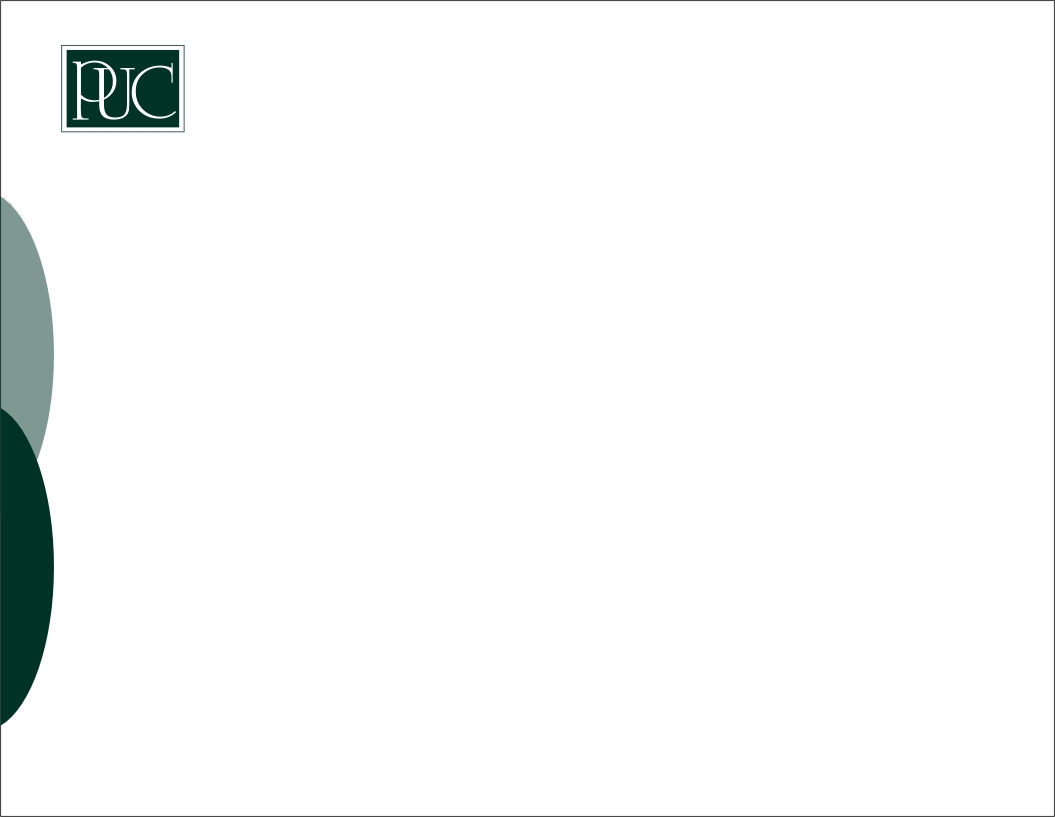 DURATION/TIMELINE WITHIN WHICH TO RESPOND TO ORIGINATING PROCESSES.
PUC
15
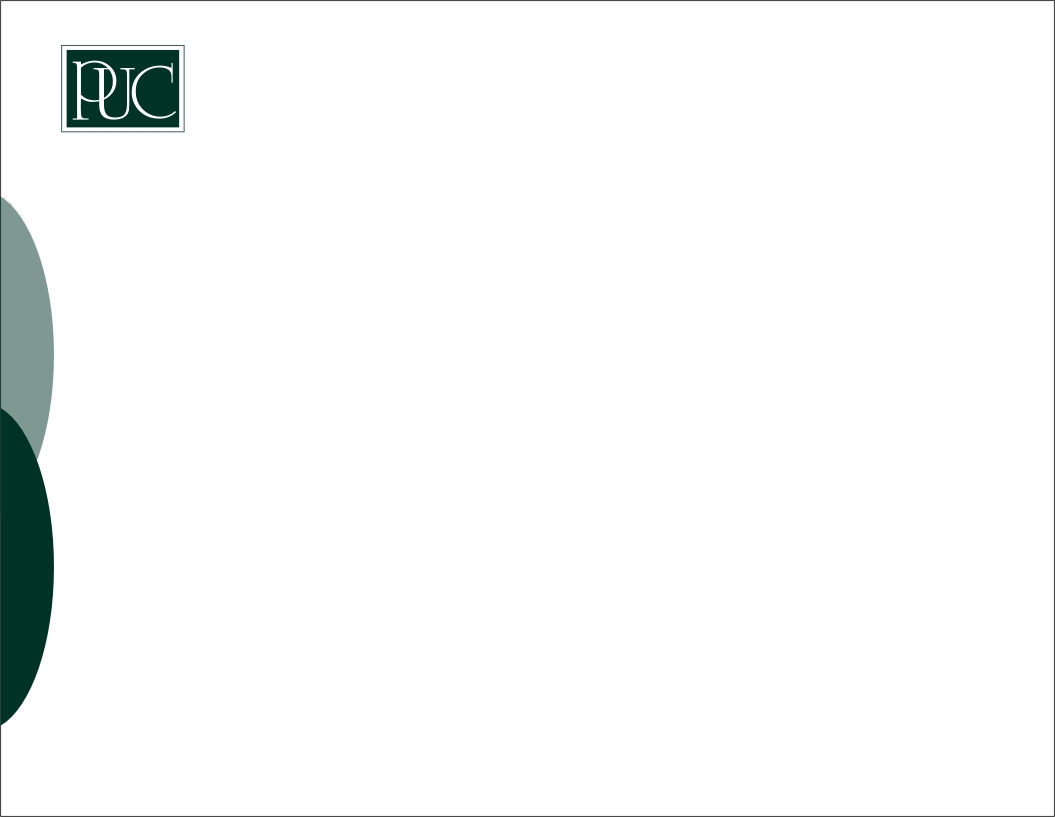 NOTICE OF APPEAL
A Notice of Appeal is also an originating process and same is used to institute appeals at the Court of Appeal and the Supreme Court. CATHERINE OKON V PETER IBOM, (2010) LPELR, 4722
Service of Notice of Appeal is expected to be delivered personally. Order 2 Rule 1 of the Court of Appeal Rules, 2016 and Order 2 Rule 1 of the Supreme Court of Nigeria Rules, 2015. Substituted service is equally applicable where an application for same is filed.
Applications must be made to Court for leave to appeal in instances where there is no automatic right of appeal or where the duration within which the Appellant is expected to appeal has lapsed.
PUC
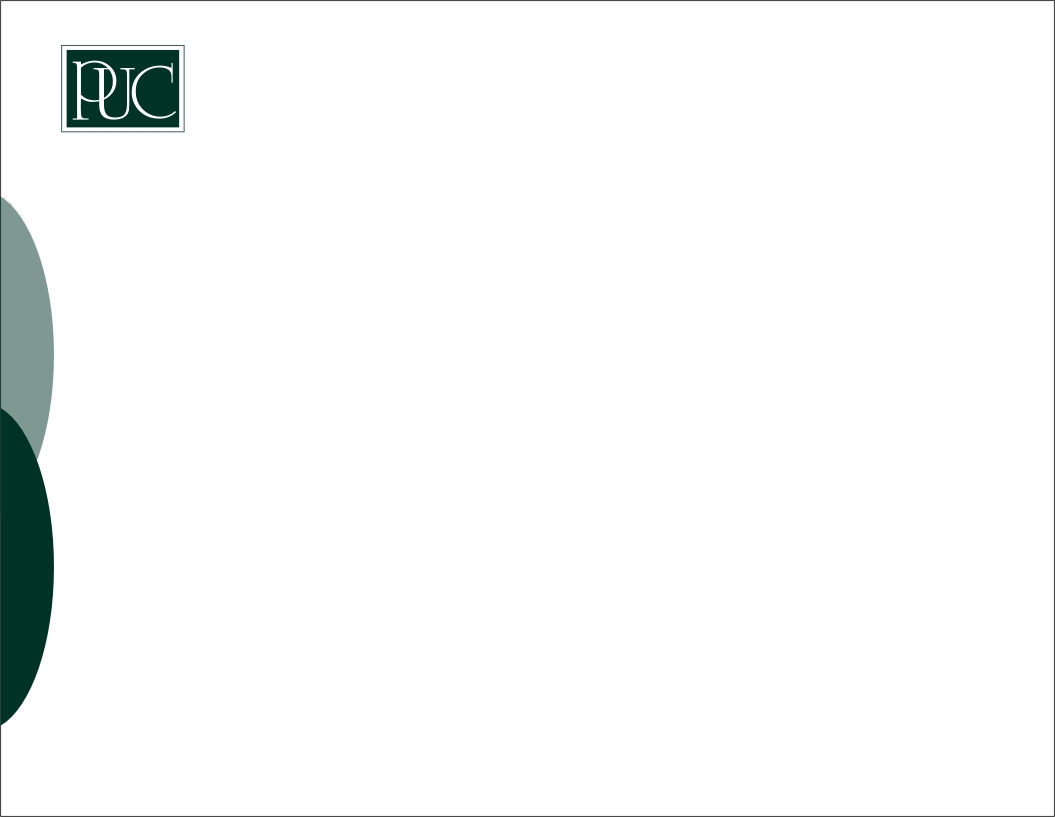 POSSIBLE DEFECTS IN ORIGINATING PROCESSES AND EFFECTS
LACK OF SIGNATURE/INCORRECT SIGNATURE PROCEDURE
The signature of the Claimant or her Legal Practitioner is very essential in determining the validity of an originating process and non compliance renders the writ incompetent.- Skye Bank Plc v Braithwaite (2013)5 NWLR (pt. 1346) 1  

The absence of signature on an originating process renders the originating process incompetent. The law is that an originating process, such as a writ of summons must be signed by the litigating party or a legal practitioner on his behalf or same will be incompetent. First Bank of Nigeria PLC v. Alhaji Salmonu Maiwada (2013) 5 NWLR (Pt. 1348) 448. 
Where also, an originating process was signed in an improper manner, the originating process is equally incompetent. Clarifying further, the way in which a process may be signed, Rhodes-Vivour, JSC, in SLB Consortium v. N.N.P.C. (2011) 4 SCNJ 211 at 223) at page 25 of the E-Report said: "All processes filed in Court are to be signed as follows:
First, the signature of counsel, which may be any contraption.
Second, the name of counsel clearly written.
Third, who the counsel represents.
Fourth, name and address of the Law Firm.”

The above decision clearly states that a process prepared and filed in a Court of law by a legal practitioner must be signed by the legal practitioner in the stated appropriate form. As judicially interpreted, it is established that a Court process not signed in compliance with these provisions is incompetent, null and void. 
For an incompetent initiating process, such as a writ of summons, a competent proceedings cannot be grounded, as the Court would be without jurisdiction to entertain the matter submitted to it for adjudication; Okafor v. Nweke (2007) 10 NWLR (Pt. 1043) 521 at 533. An incompetent Originating process cannot be amended.
17
PUC
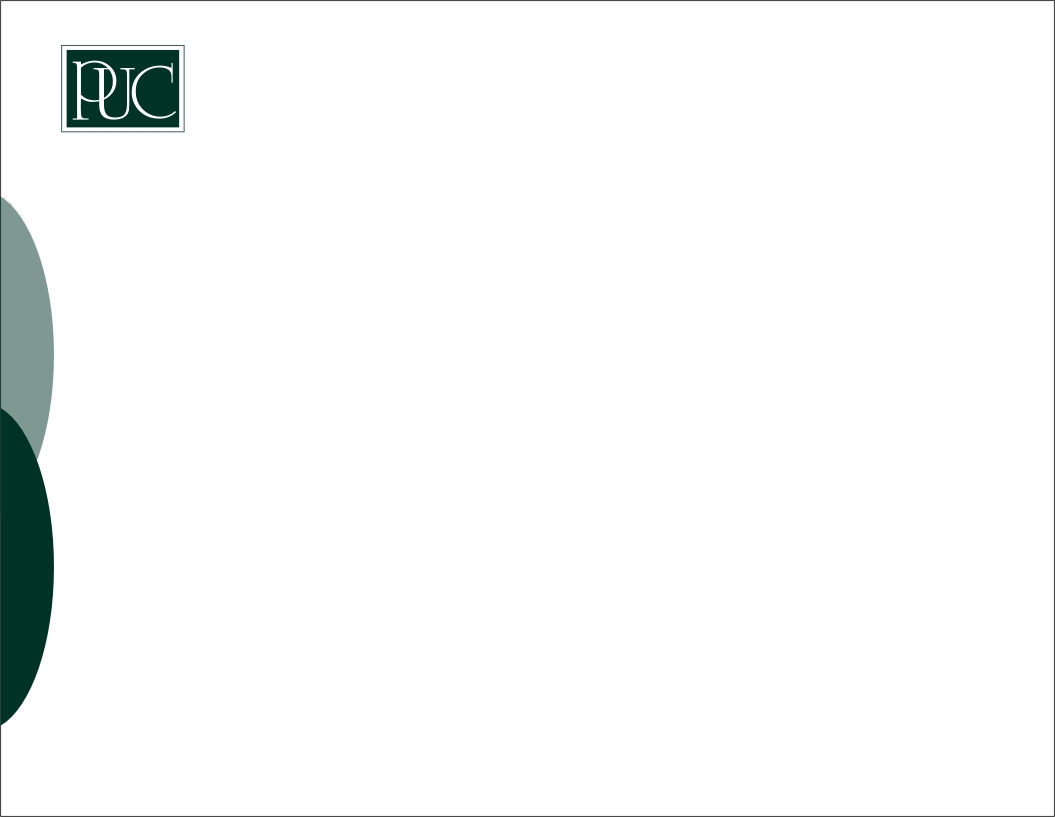 POSSIBLE DEFECTS IN ORIGINATING PROCESSES AND EFFECTS
IMPROPER SERVICE

The law is established that service of an originating process, such as Writ of summons, Petition, Originating Motion or Notice of Appeal is fundamental and a pre-condition to the exercise of jurisdiction by the Court.

Where there is no service of such process on a party the Court seized with the case lacks the necessary competence to hear or determine the matter. In the circumstance, even where an appearance has been entered, the trial Court has no jurisdiction to entertain the claim and should decline to hear the plaintiff. 

Any proceedings embarked upon without required service of originating process will amount to nothing. Ordinarily, the form of service required is personal service unless otherwise directed by the Court. In other words, where personal service is required and service is effected otherwise without leave of Court for substituted service, any such service will be void and will not be countenanced by the Court. IHEDIOHA & ANOR VS. OKOROCHA & ORS (2015) LPELR - 40837 (SC); NATIONAL BANK OF NIGERIA LTD VS. GUTHRIE NIGERIA LTD & ANOR (1993) 3 NWLR (PT. 284) 643;
An improper service would only lead to setting aside the service, and not the Originating Process
PUC
18
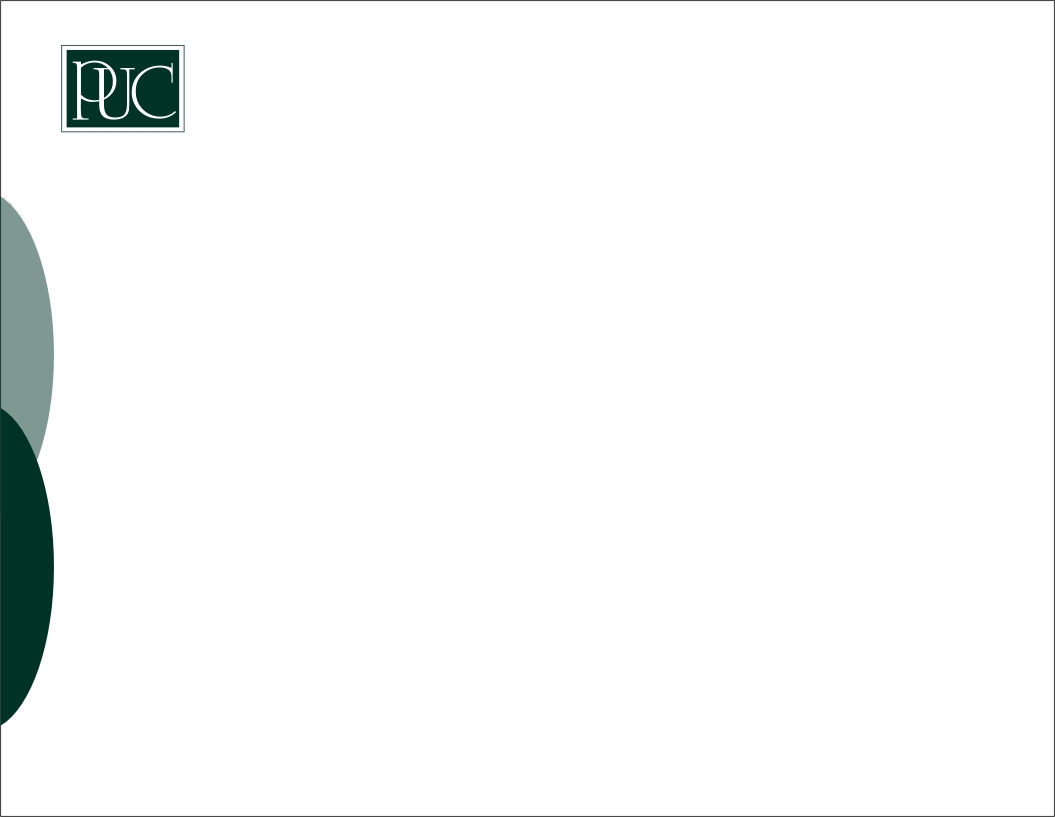 POSSIBLE DEFECTS IN ORIGINATING PROCESSES AND EFFECTS
ABUSE OF COURT PROCESS
An abuse of court process is the multiplicity of suits or proceedings by the parties in respect of the same subject matter and issues whether in the same court or different courts.

This is very imperative and the Federal High Court Civil Procedure Rules, 2019 in fact requires an Affidavit of non-multiplicity of action to be filed alongside an originating process on the same subject matter.

No matter how meritorious the case of a party may be once it is found to be an abuse of the Court processes, it becomes a closed chapter and the end of the road for where such a matter is instituted in abuse of the process of the Court. Abuse of Court process robs a Court of its jurisdiction to hear and determine such a suit or matter or even an appeal or application instituted in the abuse of its process. DOGARI v. WAZIRI & ANOR (2016) LPELR-40320 (CA)
PUC
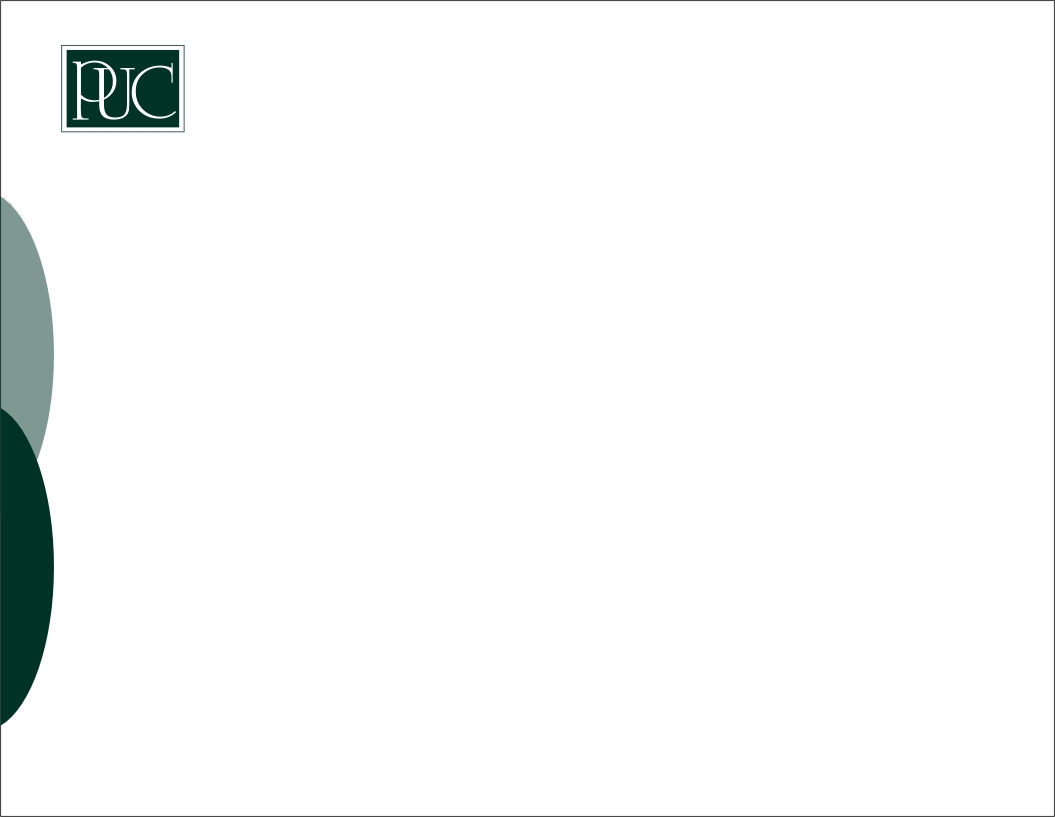 POSSIBLE DEFECTS IN ORIGINATING PROCESSES AND EFFECTS
STATUTE OF LIMITATION
A statute of limitation has the effect of barring a claim after a specified period. Proceedings cannot be instituted outside the prescribed period. Any action instituted outside the prescribed period will be statute barred. See Obiefuna v. Okoye (1961) 1 SCNLR 144.
Any originating process issued in respect of a statute barred issue is therefore an invalid process and same cannot be sustained. 
There are various limitation period for different subject matter claims. For instance, actions based on simple contracts, recovery of debts and arrears of interest, tortuous malfeasance which includes damages for negligence or breach of a duty of care, account stated, etc, must be commenced within a period of six (6) years of the occurrence of the injury, loss or damage

SUBJECT MATTER/PARTY JURISDICTION
The subject matter of a particular Suit or the parties involved may determine the proper Court to institute the Suit and where the Suit is instituted in a wrong Court, then the originating process will be incompetent. Dairo v. U.B.N. Plc. (2007) ALL FWLR (Pt. 392) 1846 at 1904 - 1905, (SC). E.G – a simple employment matter in either FHC or SHC.
PUC
20
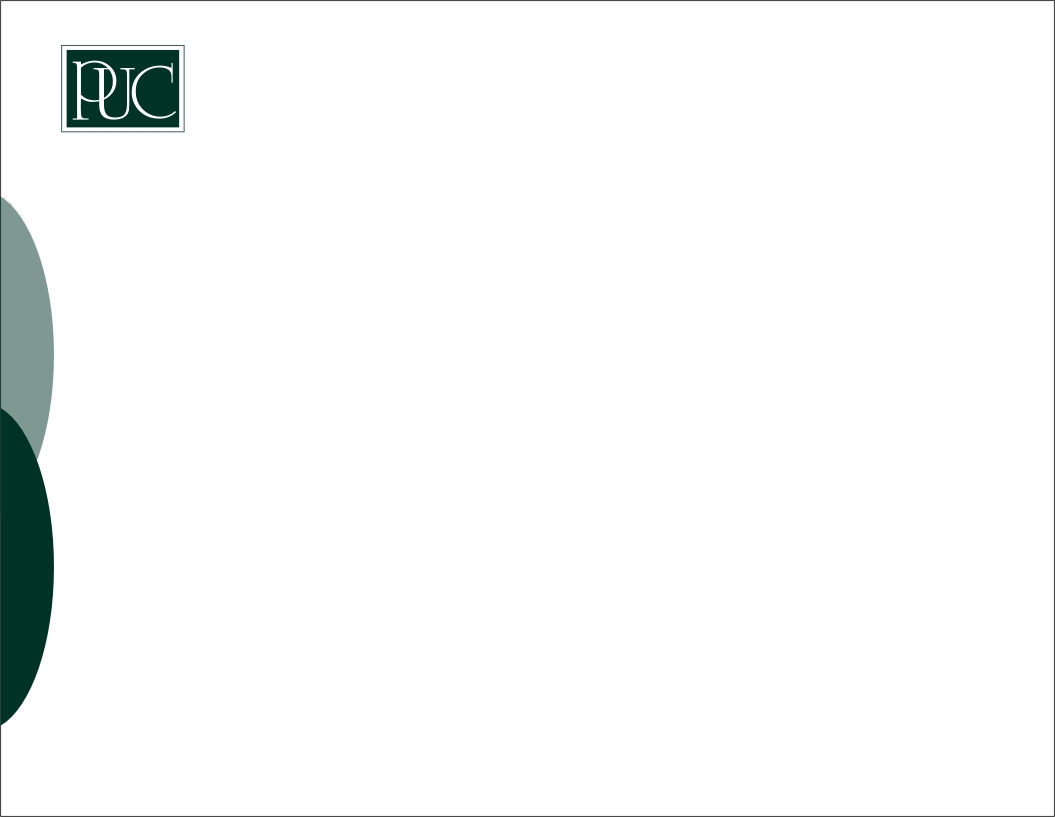 Nature and reasons for interlocutory applications
Interlocutory Applications are requests and prayers made by either the Plaintiff or Defendant during the pendency of an action. However, there are instances where they can be made before the commencement of an action. 

Parties can apply for interlocutory application at any time before delivery of judgment. 

Interlocutory Applications before the court as a general rule are meant to be determined before the substantive action.

MODE OF APPLYING TO COURT
Order 43 High Court of Lagos CPR 2019 / Order 26  Federal High Court CPR 2019

Interlocutory Applications are made by way of MOTION.
Motions are simply written applications made to court for the grant of an order in terms of the prayer sought in the application.
An Application can be made by way of Motion Ex Parte or Motion on Notice. 
Since an Interlocutory Application is contingent on the main suit, any relief or order sought in a motion which is not in contemplation of the substantive relief sought in the main Suit will be incompetent.
PUC
21
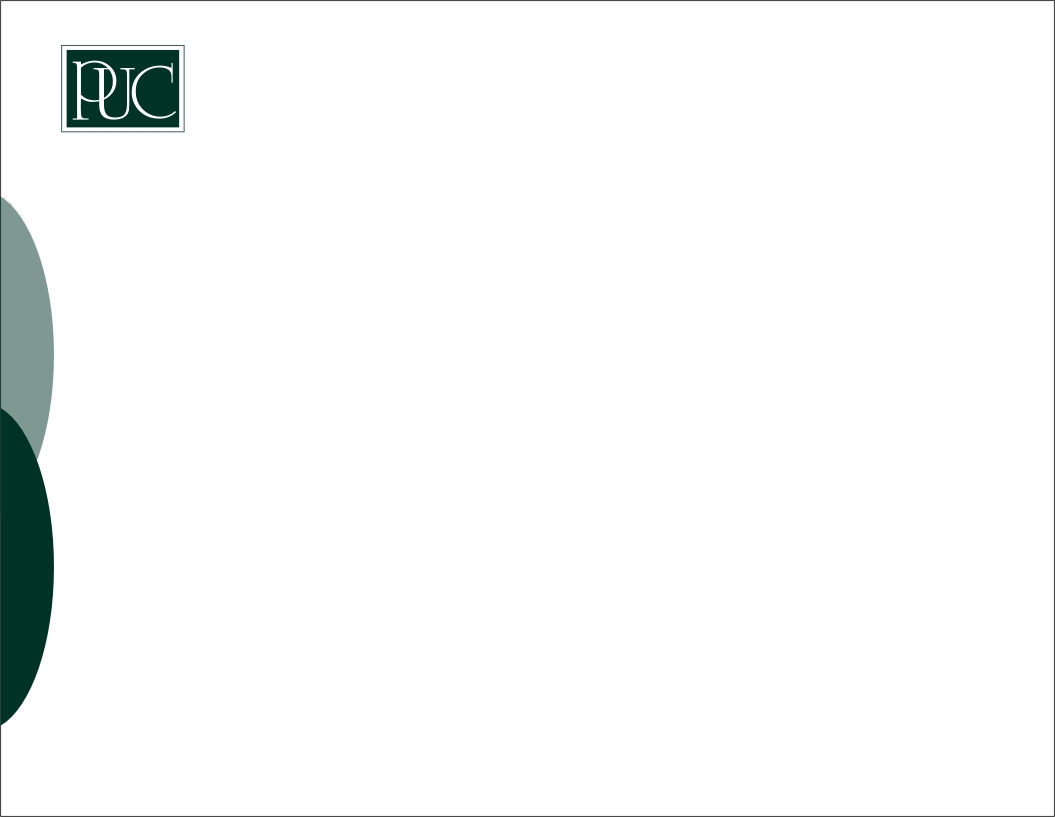 MODE OF APPLYING TO COURT: TYPES OF MOTIONS
Motion Ex Parte
Just as the name Ex Parte (one party or on one side) implies this is an application for an order of court brought without the notice of the other party to the Suit.
A Motion Ex parte is filed by one party to the proceeding and heard on behalf of that party alone. The other party cannot participate in the proceedings even when he is present. Where the other party is present in court, he may be seen, but cannot be heard
However, in practice, where a party against whom an order is sought ex parte appears in court and seeks the leave of court to participate or be heard. Where the judge is satisfied that there is a good ground to do so, the party against whom the order is sought may be allowed in rare instances to participate or be heard and such a situation is called an “OPPOSED EX PARTE MOTION”. Seven Up Bottling Co & Ors v. Abiola & Sons 

When are Motions Exparte used? Leedo Presidential Motel Ltd V. Bank Of The North (1998) 7 SCNJ 328 
Where from the nature of the application, the interests of the adverse party will not be affected
In situations of real urgency where time is the essence of the application; such as where irreparable loss or serious mischief may be occasioned by following the due process of putting the other party on notice. 
Where its use is expressly required by any Law or Rule. For instance, it is a mandatory originating process in applications for prerogative writs such as mandamus, certiorari, habeas corpus etc; it is also required by the Rules for third party proceedings, substituted service, renewal of a writ, application for leave to issue a process etc.
22
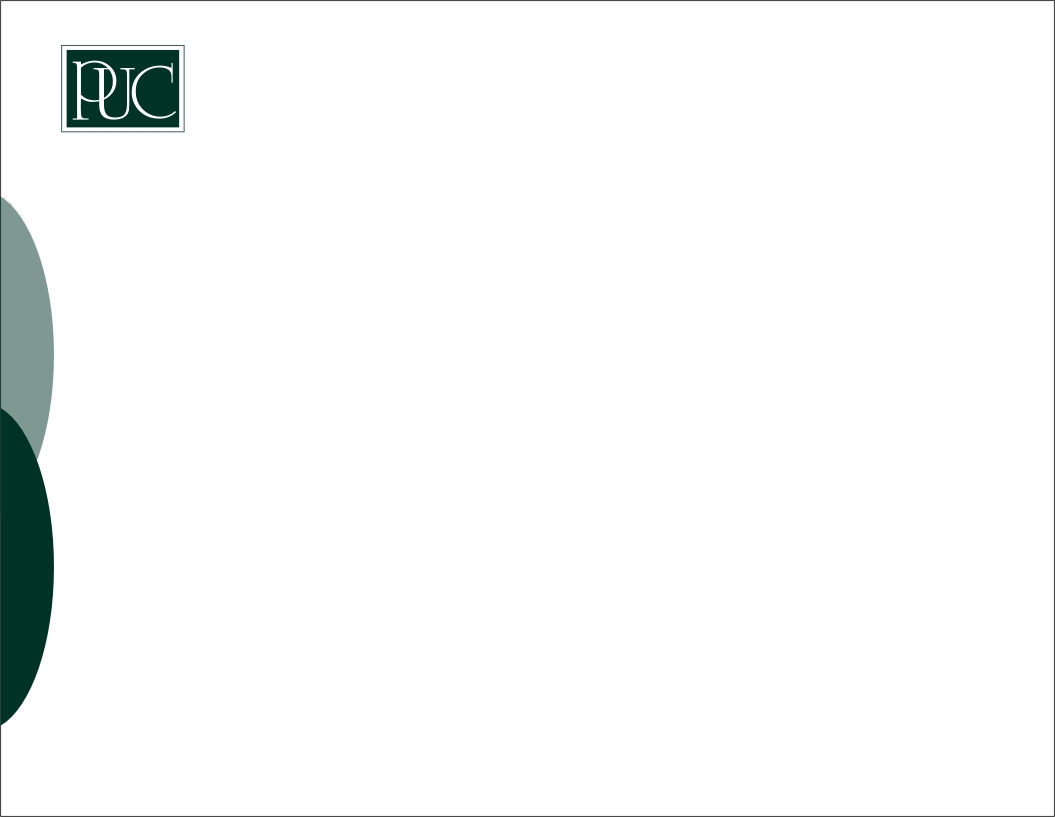 MODE OF APPLYING TO COURT: MOTION EX PARTE
Life Span of a Motion Ex Parte 
Generally under the Lagos rules, an order made upon an Ex Parte application abates after seven (7) days. However, a Judge can extend the period for an additional seven (7) days if the Applicant proves that such extension is necessary.  

Possible Orders the Court May Make
Grant the Application
Refuse the Application
Direct that the motion be served on the other party
Order that the party affected by the order sought appear in court within a stipulated time and show cause why the order sought should not be granted.
PUC
23
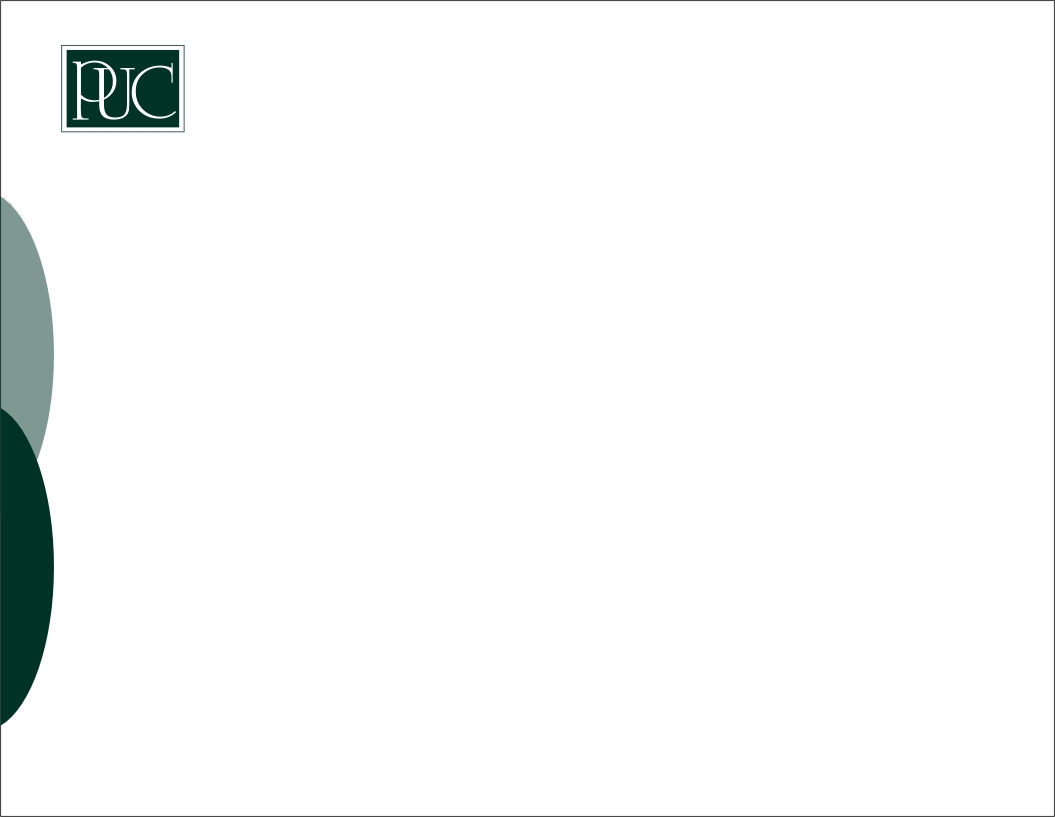 MODE OF APPLYING TO COURT: MOTION ON NOTICE
A Motion on Notice  is one which is served on the other party informing them of the pendency of the application and asking him to appear in court on a named date and time for hearing of same. 
The Uniform Civil Procedure Rules stipulate that there shall be at least two (2) clear days between the service of all processes in respect of the motion and the day named in the notice for the hearing of the motion. 
Failure to give two clear days renders the motion unripe for hearing. Loxroy Nig Ltd V. Triana Ltd where it was held that a motion on notice that was filed and moved on the same day was not ripe for hearing, and the order made thereon was set aside.
Every motion must be served on the Respondent within five (5) days of filing and where it is not served within the specified period, the judge may strike it out.
Where the Respondent intends to oppose to the application, he shall file a counter affidavit within seven (7) days of the service of the application on him. A right of reply exist for the Applicant within seven (7) days after service of the counter affidavit and he may do so together with a Further Affidavit.
PUC
24
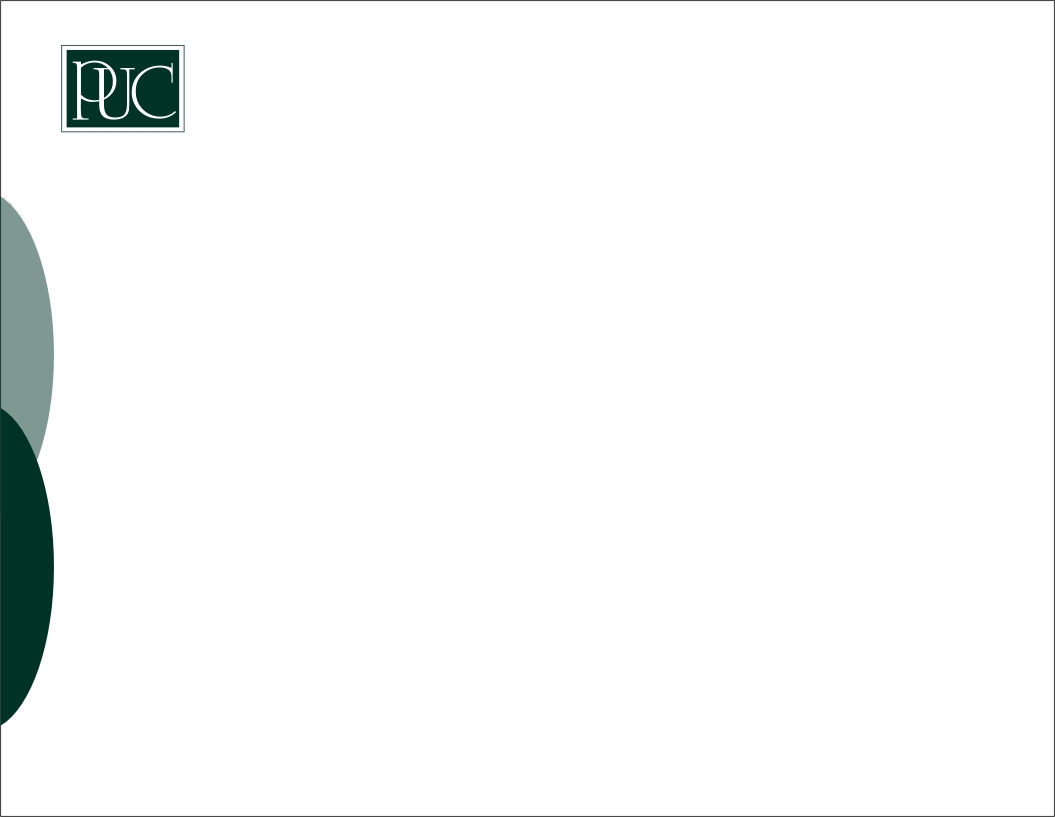 MODE OF APPLYING TO COURT: SUPPORTING DOCUMENTS
A Motion shall be supported by an Affidavit and accompanied by a Written Address in support of the reliefs sought.
Affidavits Sections 115, 119,120,114,109 of Evidence Act
Affidavits are sworn testimonies which contain facts which the maker believes to be true to the best of his knowledge. Edu v. Commissioner for Agriculture. Affidavits are meant to state the material facts and allow the court to draw the conclusion. Affidavits are always sworn before a person duly authorized to administer oaths (Commissioner of Oaths).
When an illiterate or a blind person depose to an affidavit, the fact that such person is an illiterate shall be stated there and there must be a JURAT – Section 119(1) Evidence Act. Also, the language in which the affidavit was deposed should be attached to that translated into the language of the court – English language.
Content of an Affidavit
Statements of facts 
The source of statement of facts which could be personal knowledge or otherwise. The deponent must specify whether the facts he deposes to are out of his personal knowledge or out of information received. Where he lumps both of them together as if both are out of his personal knowledge, the court will not ascribe any value to them as it will amount to hearsay evidence. – Section 115(2) Evidence Act.
An affidavit is not to contain extraneous matter by way of objection, prayer, legal argument or conclusion. When fact is from another person, the particulars of the person shall be stated and the time, place and circumstances of the information shall also be stated – Section 115(4) Evidence Act.
PUC
25
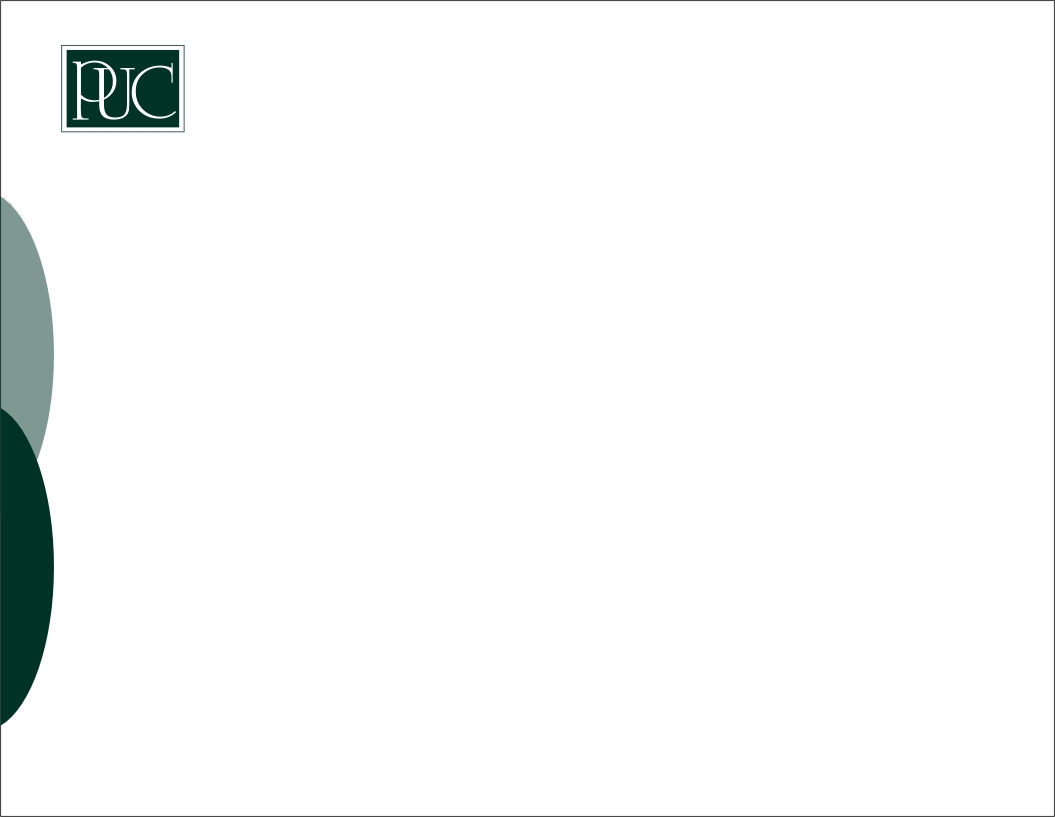 MODE OF APPLYING TO COURT: SUPPORTING DOCUMENTS
Defective Affidavits
A defective affidavit is an affidavit that does not comply as to format and content of an affidavit. 

A defective affidavit can still be admitted by the court provided that the affidavit was administered by the relevant authority. There is however a danger in filing a defective affidavit in that section 114 of Evidence Act provides that a defective or erroneous affidavit may be amended and re-sworn with the leave of court on such terms as to time, costs, or otherwise as seen reason. C & C Ltd v. Altimate Inv. Ltd
FURTHER AND BETTER AFFIDAVITS
This is an addition to the affidavit already filed in court. It is used when an Applicant in filing an affidavit omitted some important facts or when there are new facts which are to be brought to the attention of the court. Thus in such cases, there is need to file a further and better affidavit. It can also be used to introduce new documents. 
CONFLICTS IN AFFIDAVITS – Section 116 Evidence Act
Where there are conflicts in affidavits, the court may do any or all of the following;
Call for oral evidence to resolve the conflict. Nwosu v. Imo State Environmental Sanitation Authority.
Resolve the conflict from the documentary evidence attached to the affidavits where available and sufficient. Eimskip Ltd v. Exquisite Industries Nig Ltd
PUC
26
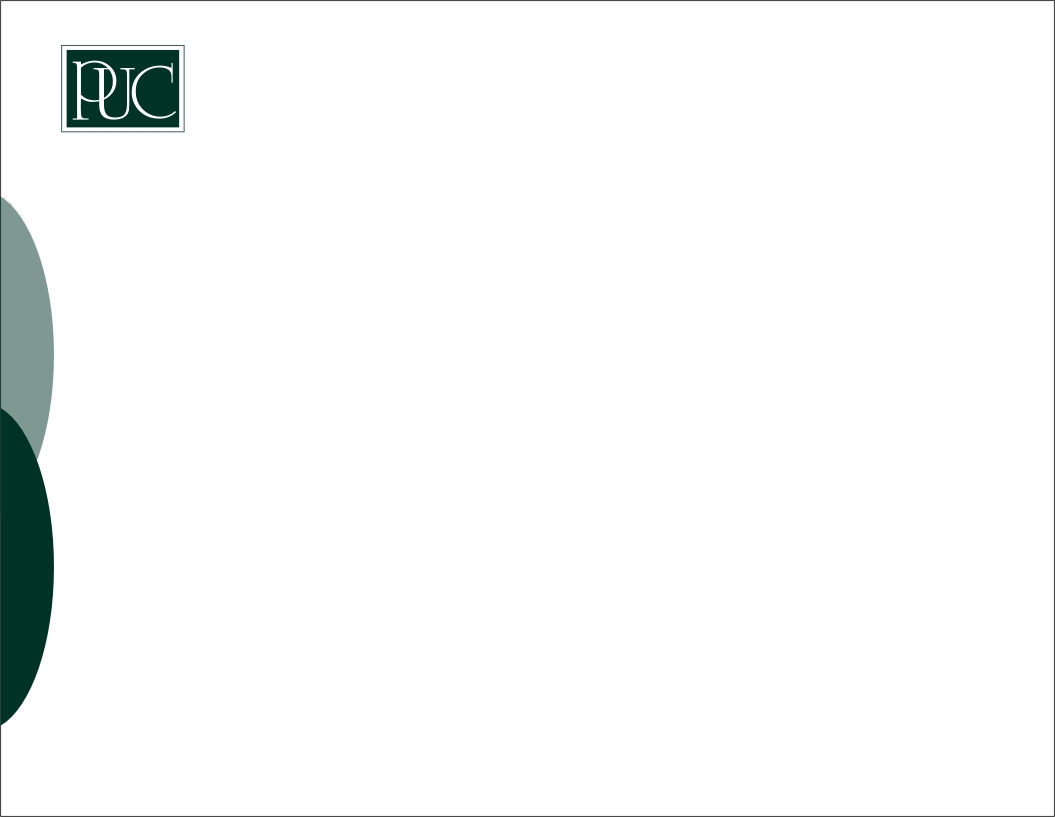 RESPONSE TO MOTIONS: COUNTER AFFIDAVITS
COUNTER AFFIDAVITS
Counter Affidavits are affidavits deposed to by the respondent challenging the truth of the facts deposed to in the Applicant’s Supporting Affidavit or some other facts why the Application should not be granted. A counter affidavit must specifically deny the statements made in an Applicant’s supporting Affidavit.
A Counter Affidavit must be deposed to by someone versed in the facts of the case or must have been informed by such person.
All documents relied on in a Counter Affidavit must be attached as exhibits. Where they are public documents, they need not be certified if the contents of the documents are not in dispute. DG, DICN & Anor v. Dinwabor & Ors (2016) LPELR-41316(CA)
 Where the Respondent does not file a counter affidavit the facts deposed to in the Applicant’s supporting affidavit are deemed to be true and unchallenged and the court is bound to act upon them unless such facts are obviously false. Owuru & Anor v. Adigwu & Anor (2017) LPELR-42763(SC), Uket v. FRN (2007) LPELR-3693(CA)
PUC
27
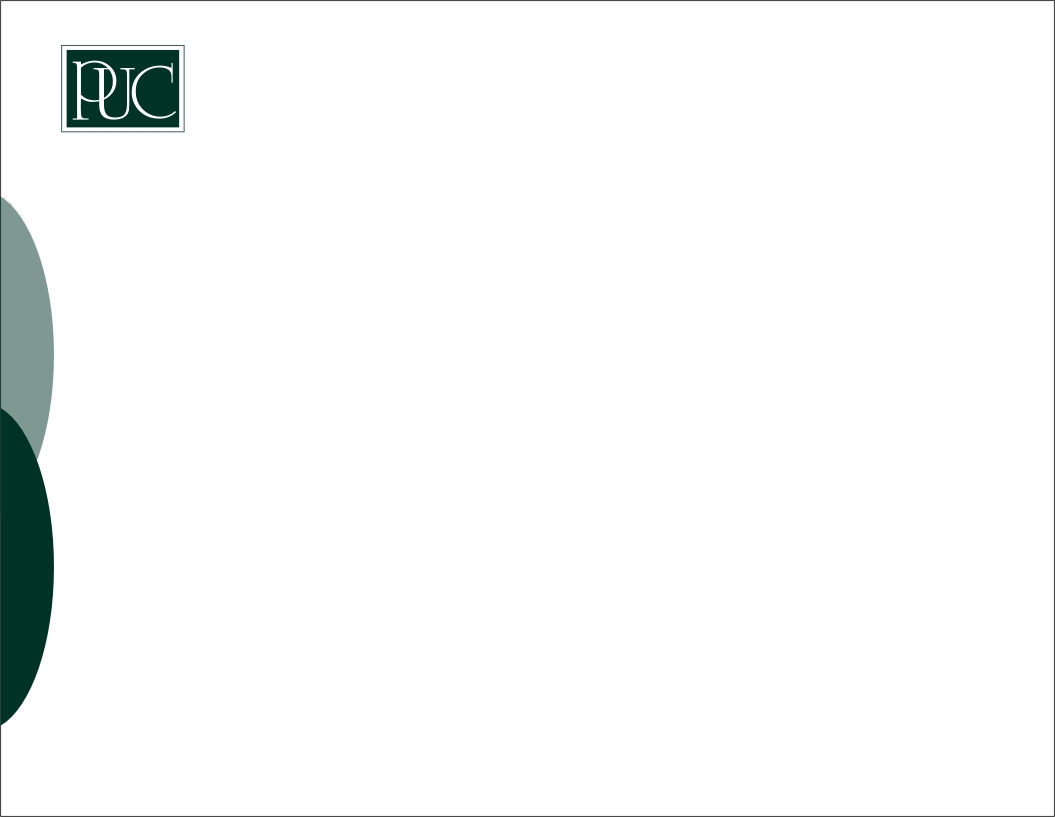 RESPONSE TO MOTIONS: COUNTER AFFIDAVITS
Instances when there would be no need to file a counter-affidavit:
Where the Respondent is not opposing the application, he does not need to file a counter affidavit
Where the Respondent is opposing on points of law only.
Where the facts in the affidavit in support of the motion are manifestly self-contradictory that no reasonable court would rely on it
Where the facts deposed to in the affidavit are not sufficient to sustain the prayers sought in the application
PRIORITY OF HEARING APPLICATIONS
When there are two Interlocutory Applications pending before the court, the court by practice direction is to hear the one that would preserve the suit before that which would terminate the suit. Nalsa Team & Associates v. NNPC (1991) 11 SCNJ 51;  Long-john v. Blakk & Ors (1998) 5 SCNJ 58; AG Federation v. AIC LTD (1995) 2 SCNJ 113. 
However, where any of the Applications challenge the jurisdiction of the court, that Application must be taken first. Senate President v. Nzeribe (2004) 9 NWLR (Pt.878) 25
PUC
28
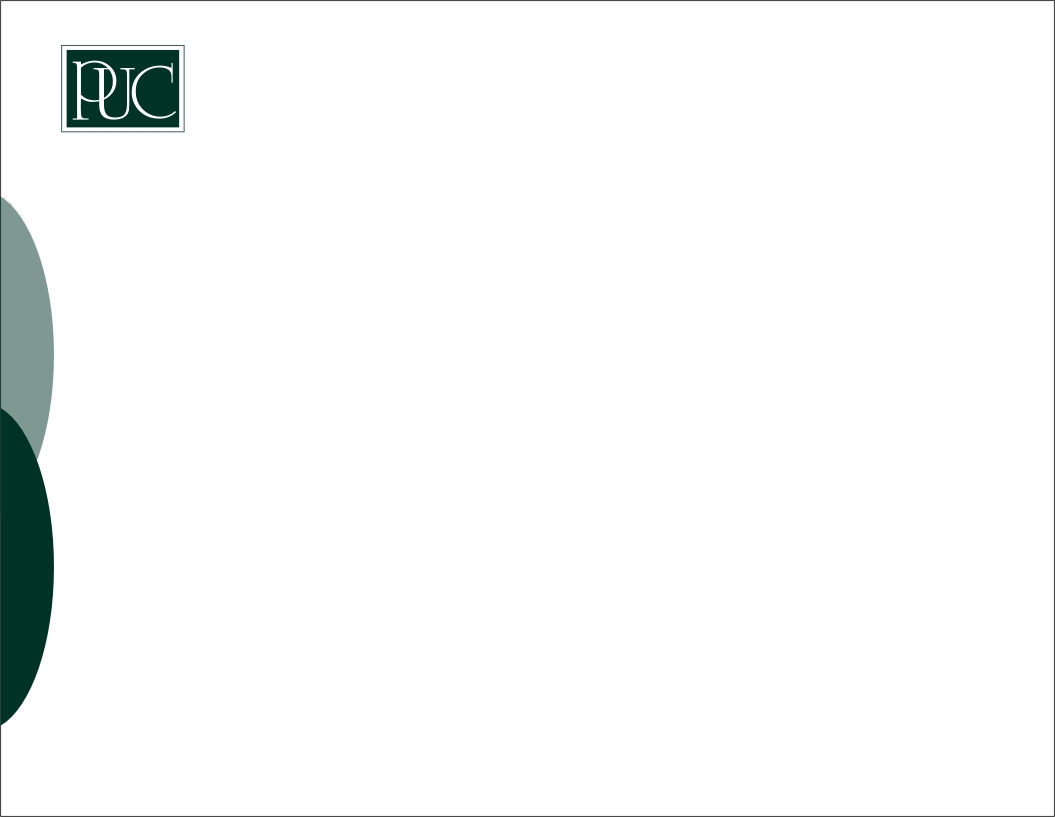 TYPES OF INTERLOCUTORY APPLICATIONS
Injunctions: Interim Injunction, Interlocutory Injunction, Mareva Injunction, Anton Piller Injunction, Mandatory Injunction, Perpetual Injunction, Quia Timet Injunction.
Interpleader: Stakeholder Interpleader and Sheriff Interpleader
Third Party Proceedings
Non- Contentious Interlocutory Applications : Motion for Joinder, Extension of Time, Substitution of Parties, Amendment of Pleadings, Motion to call Additional Witnesses, Motion to Rely on Additional Documents)
PUC
29
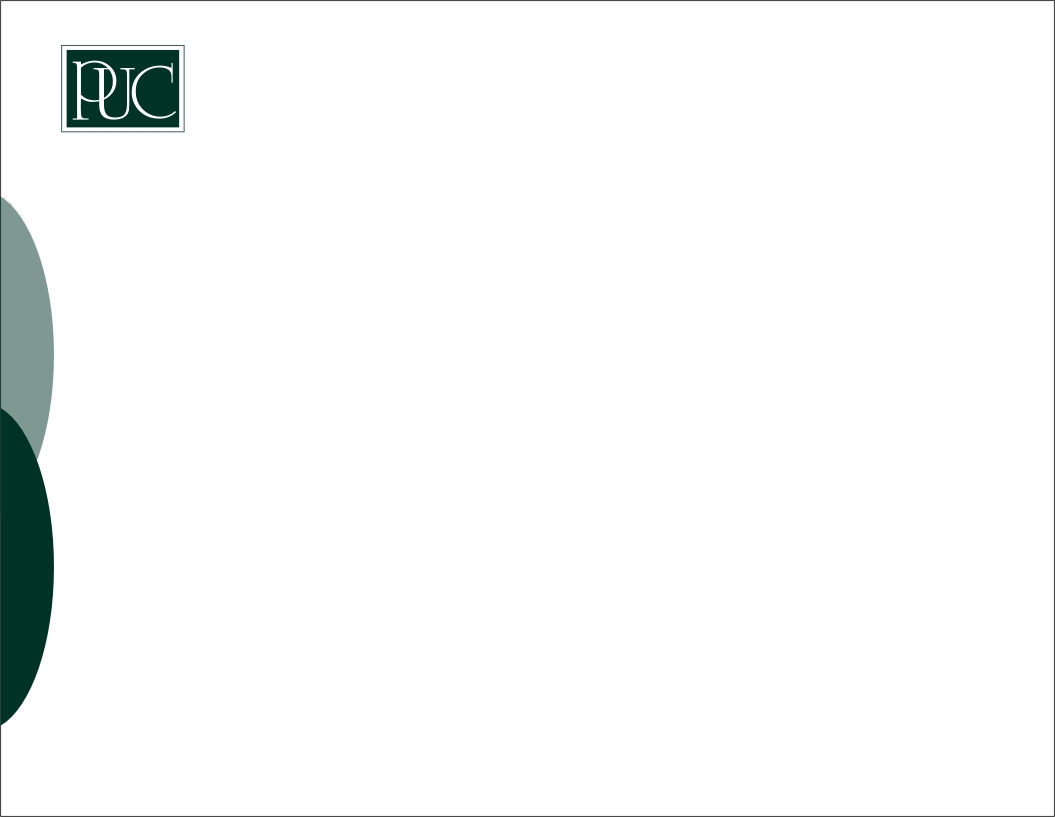 TYPES OF INTERLOCUTORY APPLICATIONS: INJUNCTIONS
An Injunction is an equitable remedy which is granted at the discretion of the court. It is an order of court commanding or forbidding an action. Injunctions can also be preservative reliefs meant to maintain the status quo between the parties pending the final determination of the suit.
There are basically two broad types of injunction; Mandatory and Prohibitive Injunction. While mandatory injunctions compel a party or a person named in the order to do a particular act(s), Prohibitive Injunctions on the other hand restrain a party from doing a particular act(s).
Injunctions cannot be granted against a completed act because Equity does not act in vain, except in the cases of mandatory injunctions.
Interim Injunctions 
An order of Interim injunction is a temporary order of Court restraining another person from doing an act or commanding a person to undo an act towards the applicant or towards the subject matter of a suit until a named date or the hearing and determination of an event.
An Interim Injunction is granted in situations of extreme urgency and upon an ex parte application. The affidavit in support must disclose the urgency otherwise it will not be granted. 
Interim injunctions are usually granted pending the determination of the Motion on Notice for Interlocutory Injunction for that reason, an Application for Interim Injunction is always accompanied by the Motion on Notice for Interlocutory Injunction.
PUC
30
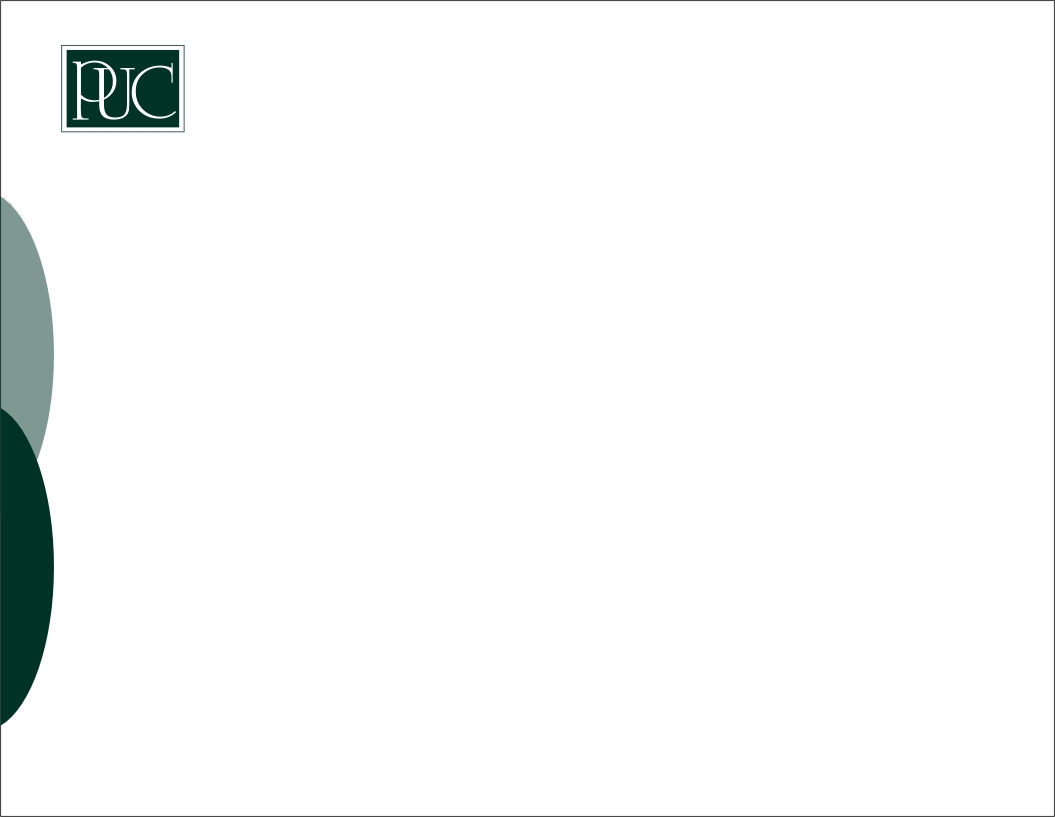 TYPES OF INTERLOCUTORY APPLICATIONS: INJUNCTIONS
Interlocutory Injunctions 
Interlocutory Injunctions are sought through a motion on notice and only after a suit has  been properly commenced and if the order is granted, it will last till the determination of the case.
The main distinctive feature of an interlocutory injunction and interim injunction is that an Interim order of injunction is made ex parte pending the hearing of an application on notice while interlocutory injunction is granted after the parties have been heard and subsist pending the determination of the substantive suit. Kotoye v. CBN
Conditions for Grant of Interim/Interlocutory Injunction 
Legal right: Injunctions are usually granted to protect legally recognized rights.
Substantial issue to be tried: The Applicant must show that the Suit is not frivolous and that there is a dispute to be resolved by the court at trial.
Balance of convenience & Money as inadequate Remedy: This is a question of who will stand to lose more if the status quo ante is restored and maintained till the final determination of the Suit.
Undertaking as to damages: It is usually required that the Applicant undertakes to pay all the damages caused to the opposing party if the order is granted.
Irreparable loss or damage: The Applicant must show that damages will not adequately compensate him for the injuries he will suffer if his suit succeeds at the end of the day after the injunction has been refused.
Conduct of the parties: The grant of an order of  injunction is subject to the court’s discretion and thus the Applicant must show that his conduct before the trial is not reprehensible.
PUC
31
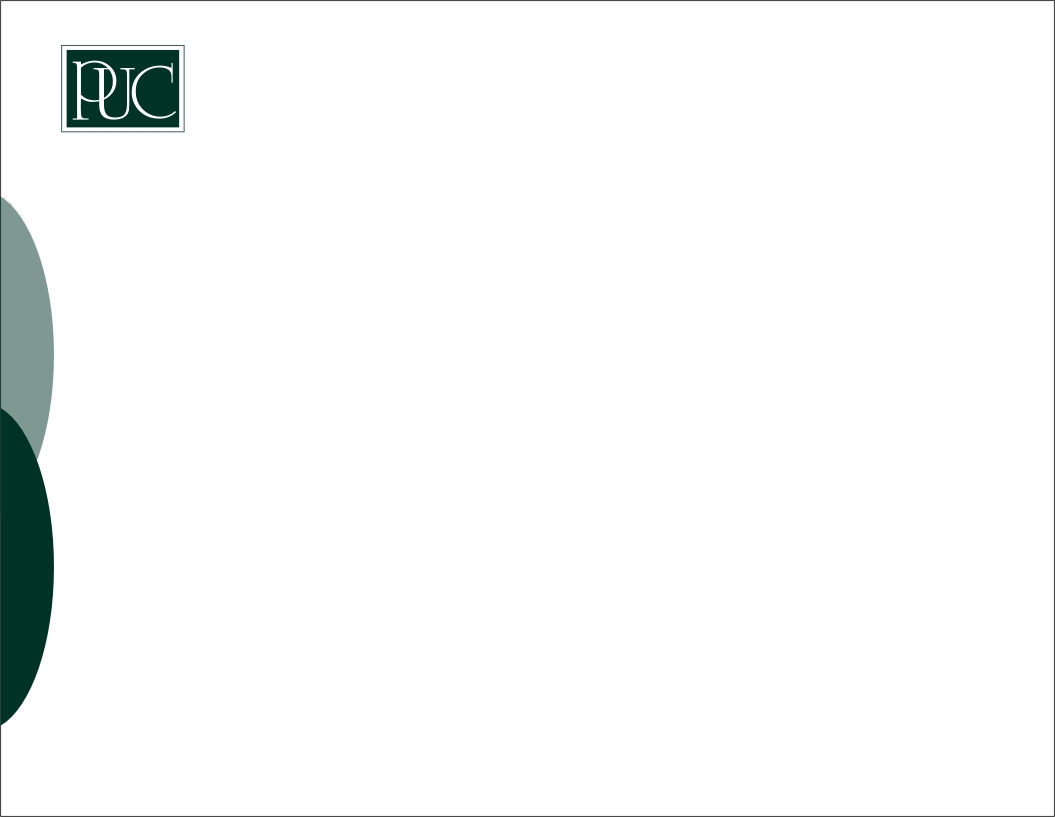 TYPES OF INTERLOCUTORY APPLICATIONS: INJUNCTIONS
Mareva injunction
A Mareva injunction is sui generis because it is targeted at property, not persons.  It is granted over assets, things or simply, the ‘res’. This is an injunction that is used to restrain a Defendant who is outside jurisdiction or outside the country, but has assets within the country or within jurisdiction from removing his assets or disposing of them within the Jurisdiction of the court. Mareva Compania Navaeira S.A. V. Interntional Bulk Carriers Ltd; R. Benkay Nig Ltd v. Cadbury Nig Plc (2006) 6 NWLR (Pt. 976) 338
A Mareva injunction is a security for judgment. It preserves the res just as ordinary injunctions do, but in addition, it secures assets for the execution of the anticipated judgment
Conditions for the grant of a Mareva injunction:
That the Applicant has a cause of action against the Defendant which is justiciable in the jurisdiction of the state or under common law
That there is a real and imminent risk of the Defendant removing his assets from jurisdiction and thereby rendering nugatory any judgment which the plaintiff may obtain.
That the Applicant has made a full disclosure of all material facts relevant in the application.
That the Applicant has given full particulars of the Defendant’s assets within the court’s jurisdiction.
That the balance of convenience is on the side of the Applicant; and 
That the Applicant is prepared to make an undertaking as to damages
Sotuminu v. Ocean Steamship (Nig) Ltd (1992) 5 SCNJ 1, Efe Finance Holding Ltd v. Osagie (2000) 5 NWLR (Pt. 658) 952
PUC
32
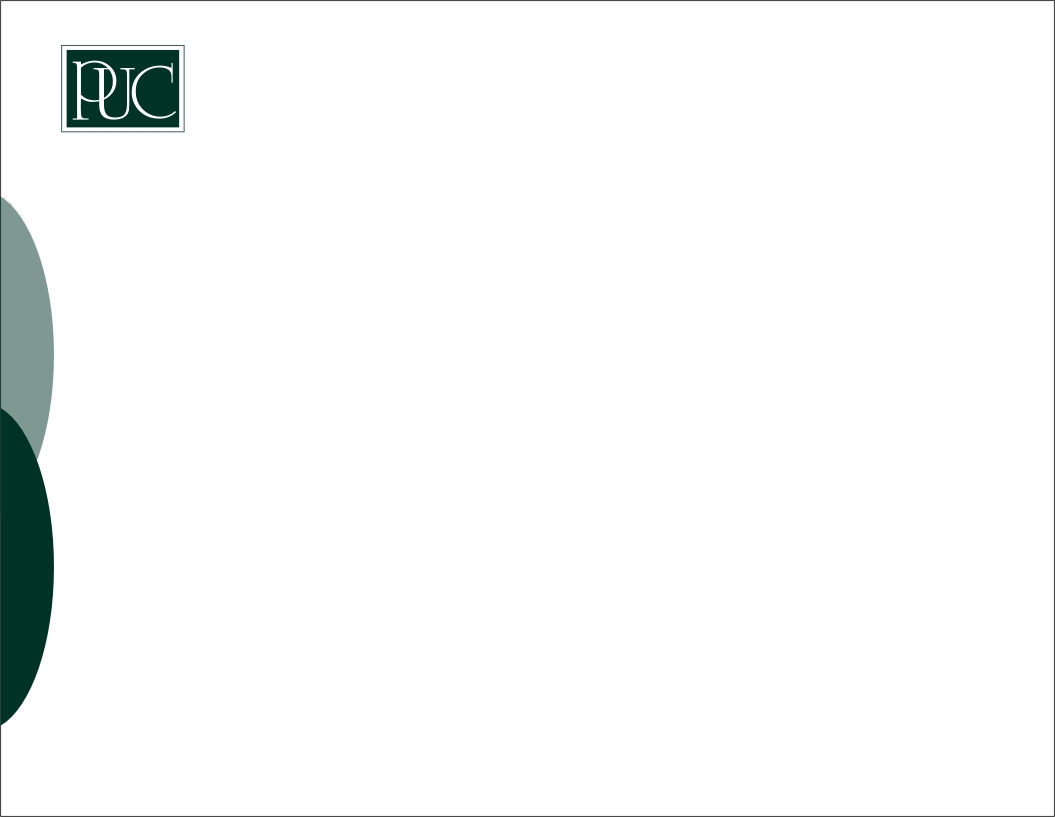 TYPES OF INTERLOCUTORY APPLICATIONS: INJUNCTIONS
Anton Piller Injunction
This injunction is normally made ex parte and in camera, permitting the Applicant to enter into the premises of the Respondent to search and seize, detain and preserve goods, documents or articles in the possession of the Respondent, which are in violation of a copyright. Anton Piller KG v. Manufacturing Processes Ltd. Section 25(1) of the Copyrights Act 
Application for Anton Piller Injunction is by Motion Exparte, supported by an Affidavit and a Written Address.
Conditions for the grant of an Anton Piller Injunction
The Applicant must show that the property is in the possession of the defendant
Property must be subject of litigation
The Defendant is likely to destroy the property before the application on notice can be made
The Applicant needs the property as evidence and his case will be frustrated without them.
Quia Timet Injunction
This is an Injunction that is granted to prevent an action that has been threatened but has not yet violated the Applicants rights.
PUC
33
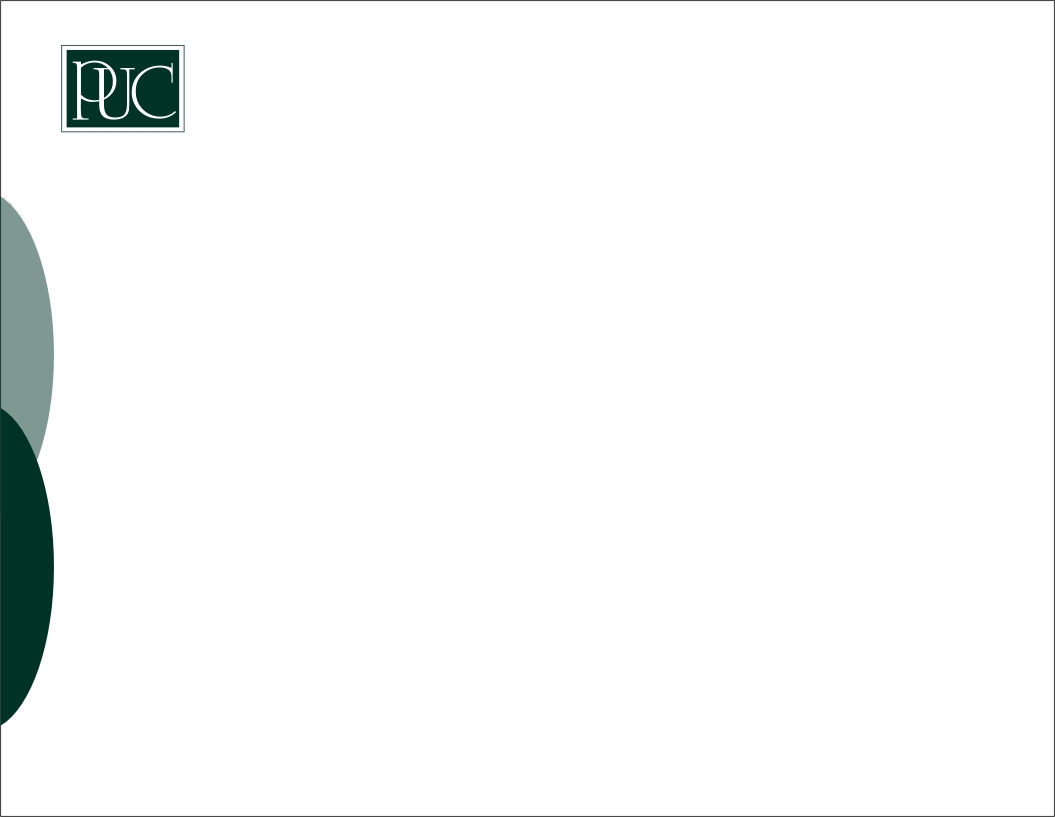 TYPES OF INTERLOCUTORY APPLICATIONS: INTERPLEADER
Interpleader proceedings is available to a person in possession of or under a liability for debt, money, goods or chattel, which he does not himself claim personally but with respect to which there are rival claimants. The person in possession may be sued by the other rival claimants if he delivers it to any one of them or he may be liable in tort if he delivers to the wrong person. To avoid this, the person in possession may apply to the court for relief by way of interpleader summons to compel the rival claimants to interplead; that is, to take proceedings against themselves in order to determine who is entitled to the property.
Types of Interpleader 
Stakeholder interpleader
Sheriff interpleader: This arises where a Sherriff carries out attachment pursuant to the judgment of a court and a third party claims ownership or interest in the attached property. In order to protect himself, the Sherriff simply takes out an interpleader where the judgment creditor does not admit the third party’s claim.
PUC
34
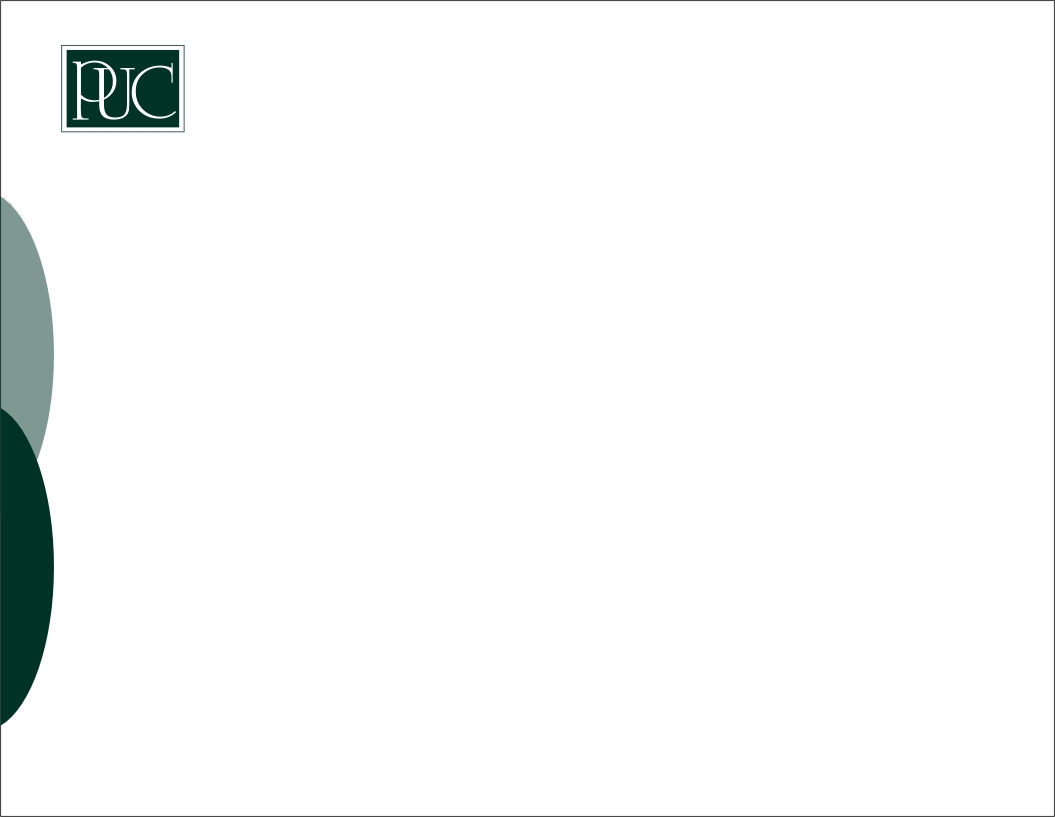 TYPES OF INTERLOCUTORY APPLICATIONS: INTERPLEADER
An Interpleader Application can be brought without the pendency of a Suit
An Interpleader Application is brought by way of a Summons supported by Affidavit. 
The Affidavit in support of the application must state the following to the satisfaction of the court:
That the Applicant claims no interest in the subject matter in dispute other than charges for costs;
That the Applicant does not collude with any of the rival claimants; and
That the Applicant is willing to pay or transfer the subject matter into court or to dispose of it as the court may direct.
Possible orders that the court can make include:
The court may dismiss the application; or
If there is a pending action, the court may order any of the rival claimants to be made a defendant either in lieu of or in addition to the applicant; or
If there is no pending action the court may order that an issue be stated and tried between the rival claimants, and the direct which of the rival claimants would be plaintiff/claimant and defendant.
PUC
35
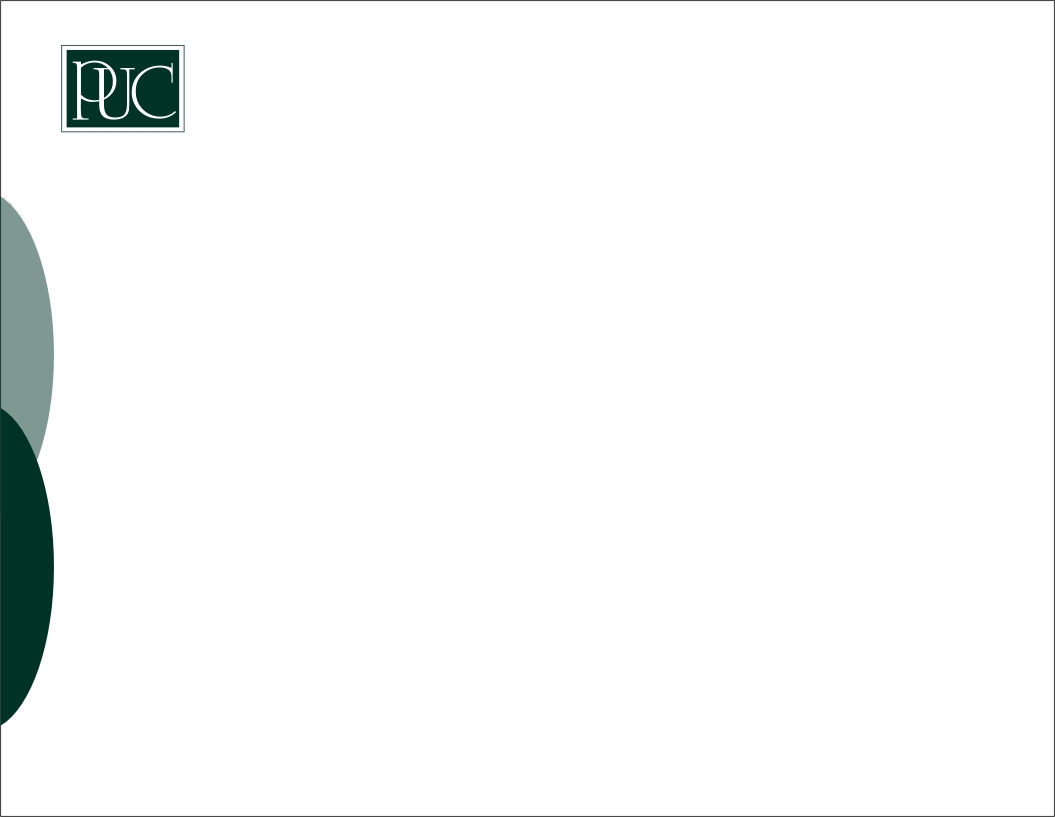 TYPES OF INTERLOCUTORY APPLICATIONS: THIRD PARTY PROCEEDINGS
Third Party  Proceedings is a special procedure where a party who is not sued is brought in by the Defendant who has a claim  against him for contribution, indemnity or other relief connected  with the Plaintiff’s claim against the Defendant. 

By this procedure, the defendant applies to join the new party not as a co- defendant but as a third party so that the court will on one hand resolve the dispute between him and the Plaintiff and on the other hand that between him and the third party. A 3rd party may however seeks Court’s leave to defend the main Suit on behalf of the main Defendant. 

Third party proceedings are brought by way of Motion ex parte supported by an affidavit and a written address.
PUC
36
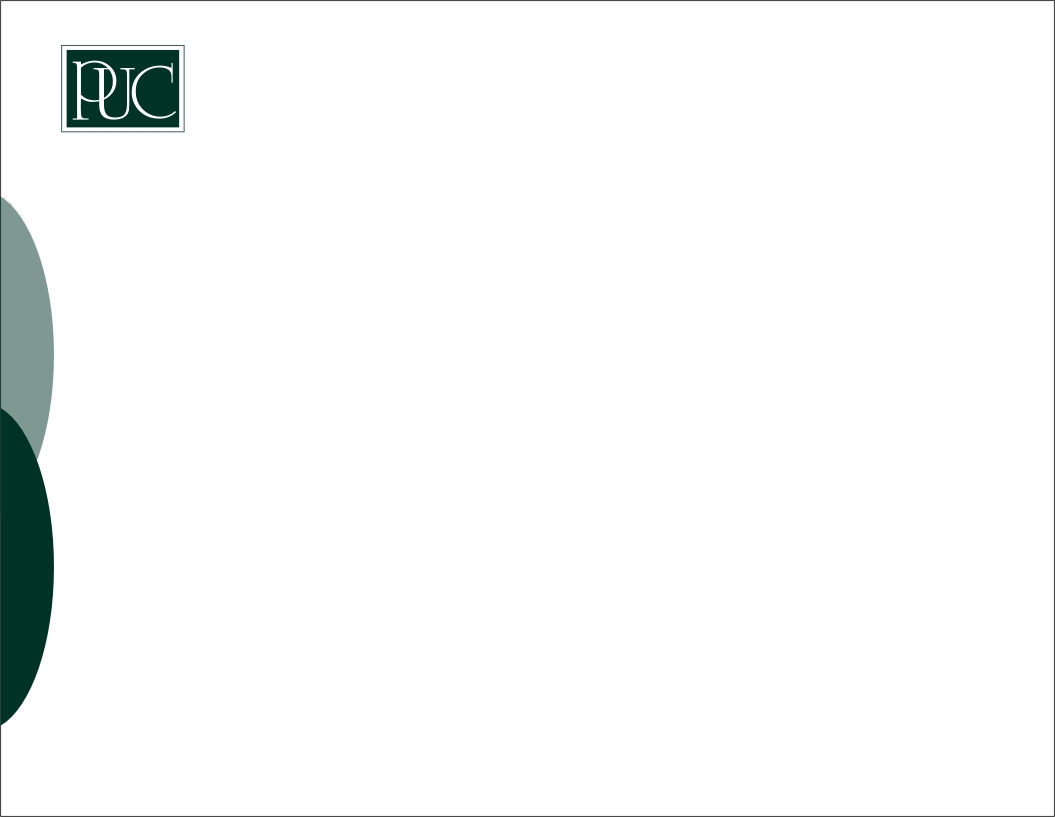 THANK YOU
PUC
37